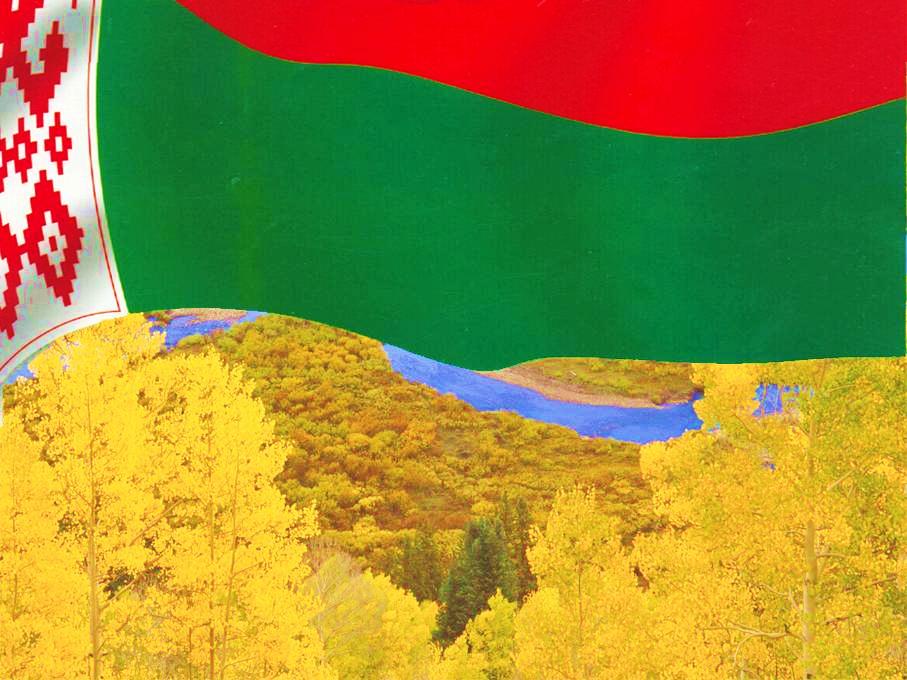 КОНЦЕПЦИЯ
непрерывного воспитания
детей и учащейся молодежи
Постановление Министерства
образования Республики Беларусь
 5 июля 2015 № 82

Настоящее постановление вступает в силу 
с 1 сентября 2015 г.
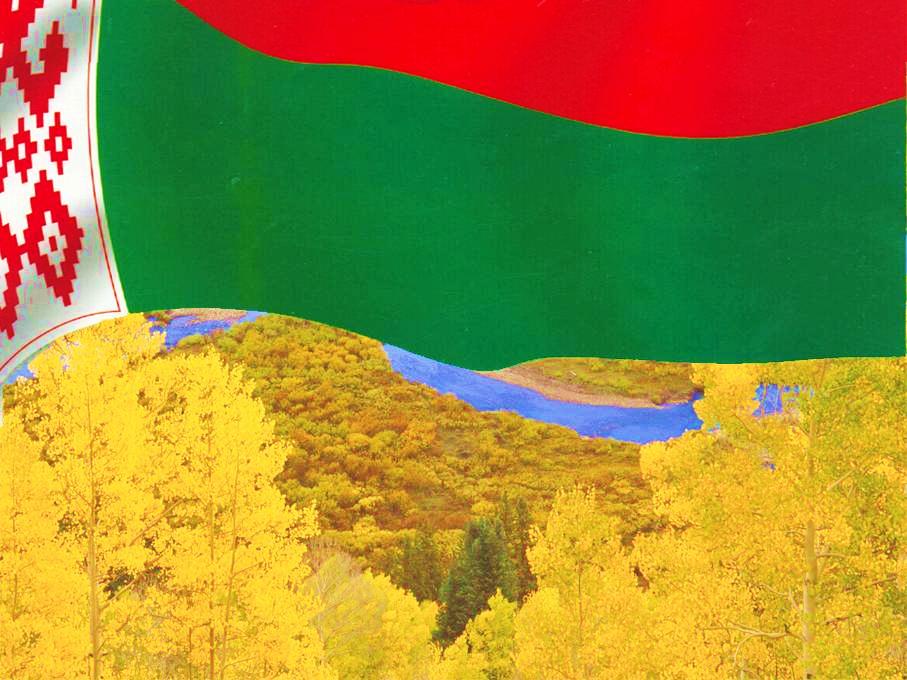 Глава 8
ЭКОЛОГИЧЕСКОЕ ВОСПИТАНИЕ

Глава 9
ТРУДОВОЕ И ПРОФЕССИОНАЛЬНОЕ ВОСПИТАНИЕ

Глава 10
ВОСПИТАНИЕ ПСИХОЛОГИЧЕСКОЙ КУЛЬТУРЫ, ПОТРЕБНОСТИ В РАЗВИТИИ И САМОРАЗВИТИИ ЛИЧНОСТИ

Глава 11
СЕМЕЙНОЕ И ГЕНДЕРНОЕ ВОСПИТАНИЕ

Глава 12
ЭСТЕТИЧЕСКОЕ ВОСПИТАНИЕ

Глава 13
ВОСПИТАНИЕ КУЛЬТУРЫ БЫТА И ДОСУГА
Глава 1
ОБЩИЕ ПОЛОЖЕНИЯ

Глава 2
ИДЕОЛОГИЧЕСКОЕ ВОСПИТАНИЕ

Глава 3
ГРАЖДАНСКОЕ И ПАТРИОТИЧЕСКОЕ ВОСПИТАНИЕ

Глава 4
ДУХОВНО-НРАВСТВЕННОЕ ВОСПИТАНИЕ

Глава 5
ПОЛИКУЛЬТУРНОЕ ВОСПИТАНИЕ

Глава 6
Экономическое воспитание

Глава 7
ВОСПИТАНИЕ КУЛЬТУРЫ 
БЕЗОПАСНОСТИ ЖИЗНЕДЕЯТЕЛЬНОСТИ
И ЗДОРОВОГО ОБРАЗА ЖИЗНИ
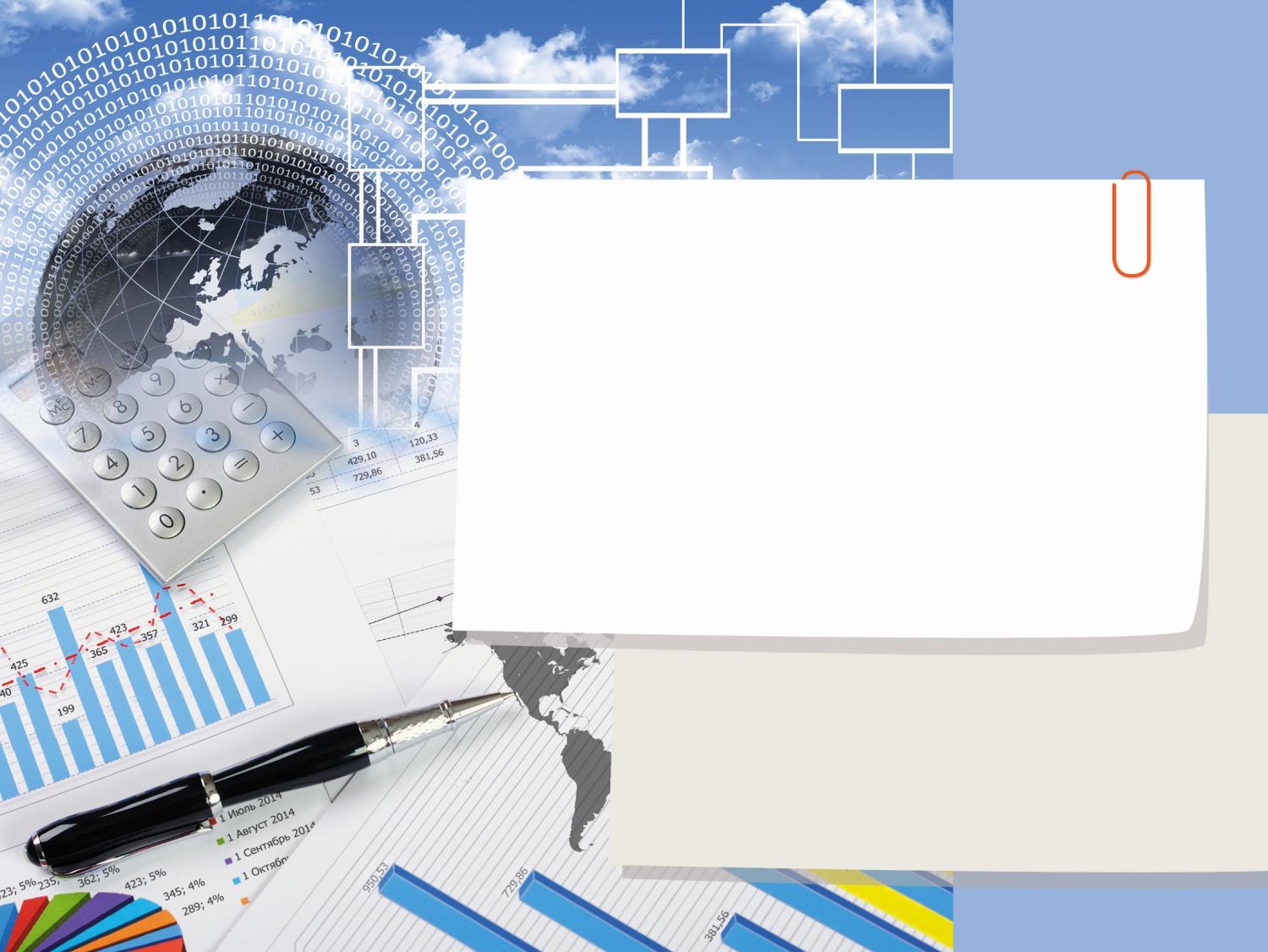 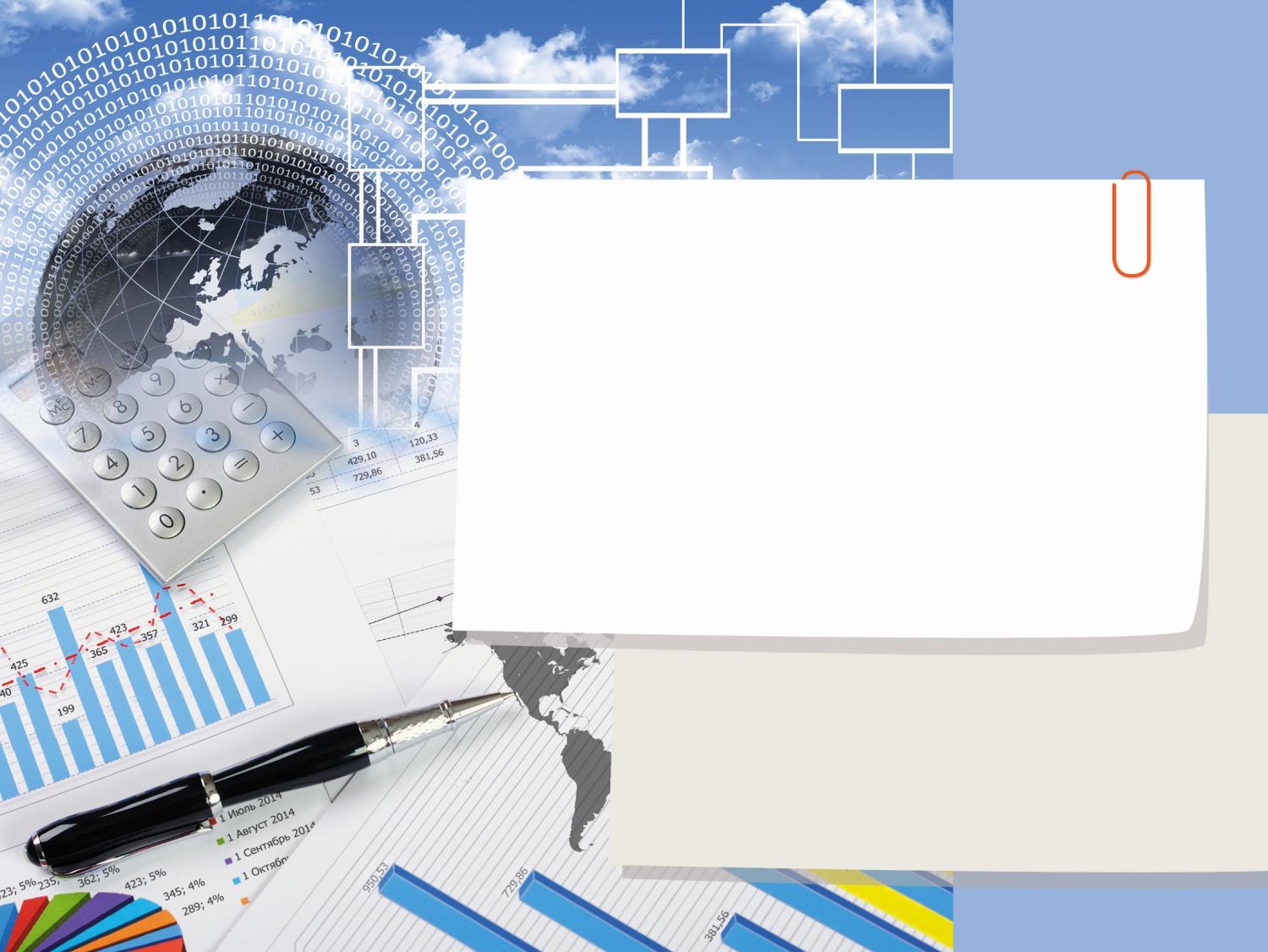 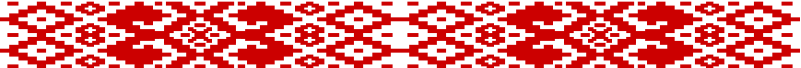 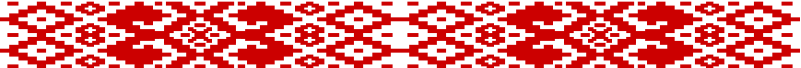 Глава 1   ОБЩИЕ ПОЛОЖЕНИЯ
Воспитание – целенаправленный процесс формирования духовно-нравственной и эмоционально ценностной сферы личности обучающегося. Воспитание отражает интересы личности, общества и государства.
Цель воспитания - формирование разносторонне развитой, нравственно зрелой, творческой личности обучающегося.
Основные задачи:
формирование гражданственности, патриотизма и национального самосознания детей и учащейся молодежи на основе государственной идеологии;
подготовка к самостоятельной жизни и труду;
формирование нравственной, эстетической и экологической культуры; культуры безопасности жизнедеятельности;
овладение знаниями, ценностями и навыками здорового образа жизни;.
формирование культуры семейных отношений;
создание условий для актуализации предприимчивости, инициативы, успешного саморазвития и самореализации личностиобеспечении успешной социализации личности в современном обществе, подготовке к самостоятельной жизни, продуктивной трудовой и профессиональной деятельности
Содержание воспитания детей и учащейся молодежи реализуется в соответствии с программно-планирующей документацией воспитания, программами воспитания, утвержденными Министерством образования Республики Беларусь, а также путем использования потенциала учебных дисциплин, факультативных занятий, различных форм дополнительного образования детей и молодежи.
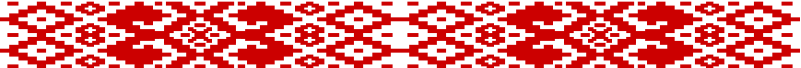 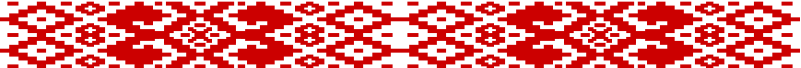 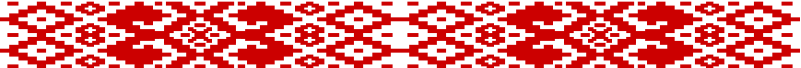 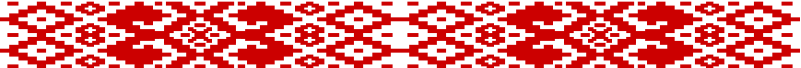 Глава 1   ОБЩИЕ ПОЛОЖЕНИЯ
Основные требования к организации воспитания детей и учащейся молодежи:
осуществление воспитания на уровне, обеспечивающем его высокое качество (эффективность /результативность);
соответствие содержания, форм и методов воспитания его целям и задачам;
системность и единство педагогических требований;
реализация концептуальных подходов к воспитанию;
создание условий для развития творческих способностей детей и учащейся молодежи, включение их в различные виды социально значимой деятельности;
преемственность, непрерывность и последовательность реализации содержания воспитания с учетом возрастных и индивидуально-личностных, гендерных особенностей детей и учащейся молодежи, их здоровья, потребностей и интересов;
профилактика противоправного и небезопасного поведения, зависимостей, поддержка детей, находящихся в социально опасном положении;
применение интерактивных форм и методов работы в соответствии с возрастными особенностями обучающихся, реализация подхода «равный обучает равного»;
педагогическая поддержка органов самоуправления, детских и молодежных общественных объединений, развитие их инициатив;
включение вопросов воспитания в содержание дополнительного образования педагогических работников всех уровней системы образования.
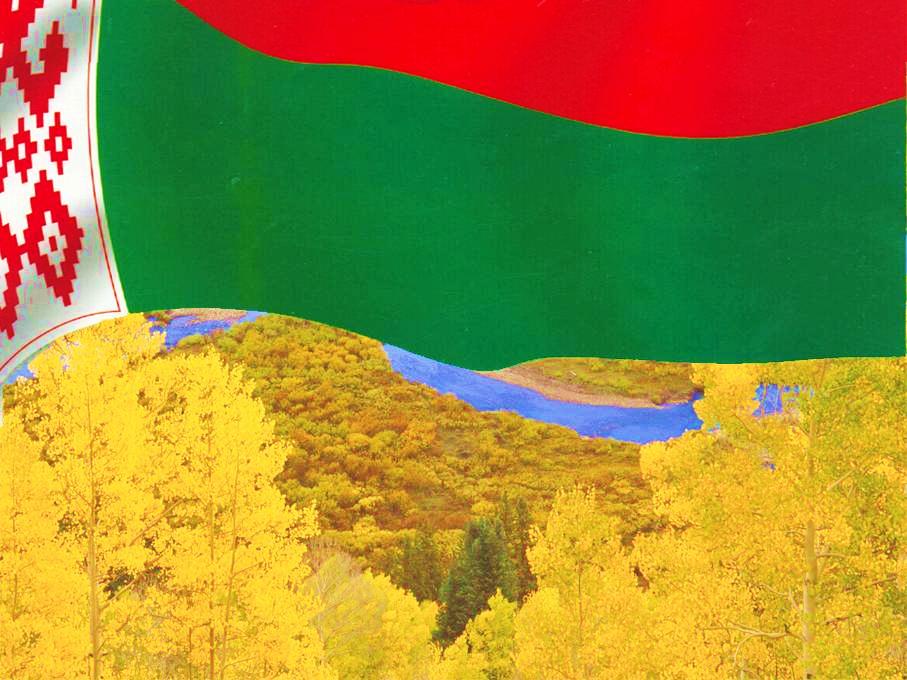 Воспитанники учреждений дошкольного образования
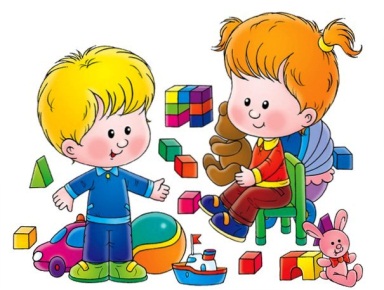 Глава 1   ОБЩИЕ ПОЛОЖЕНИЯ
Особенности развития личности
развитие эмоциональной саморегуляции; 
возникновение нравственной саморегуляции поведения; становление личностных качеств; 
проявление моральных качеств формирующейся личности; 
появление социальных мотивов и проявление интереса к традициям белорусского народа, стремления к самоутверждению; 
зарождение потребности в достижении успехов; 
появление самосознания в форме самооценки, творческого отношения к окружающей действительности, стремления создавать что-то новое; 
активное развитие речи.
Особенности процесса воспитания
Ведущие виды деятельности
общение, предметная и игровая
формирование самосознания в процессе ведущих видов деятельности; 
усвоение нравственного опыта взрослых в процессе общения, наблюдения и подражания; 
формирование оценочного отношения к себе и окружающим; 
появление и закрепление новых мотивов деятельности и интересов в сюжетно-ролевых играх; 
освоение основных бытовых умений, навыков самообслуживания; 
формирование представлений о культуре безопасности жизнедеятельности; 
получение первоначальных представлений о труде взрослых, профессиях, о личностных качествах людей разных профессиях; 
становление характера в играх, межличностном общении и домашнем труде, потребности заботиться о близких; сочетание в воспитании национального и общечеловеческого на основе народной педагогики, приобщение к народным традициям в процессе их изучения, участия в национальных праздниках; 
реализация принципа взаимодействия семейного и общественного воспитания.
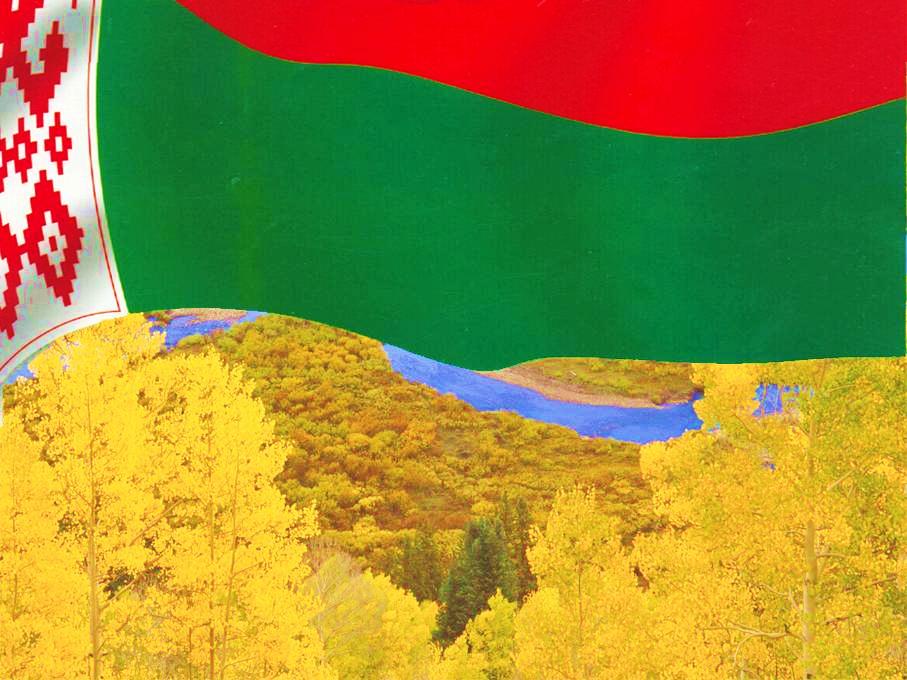 Обучающиеся на I ступени общего среднего образования
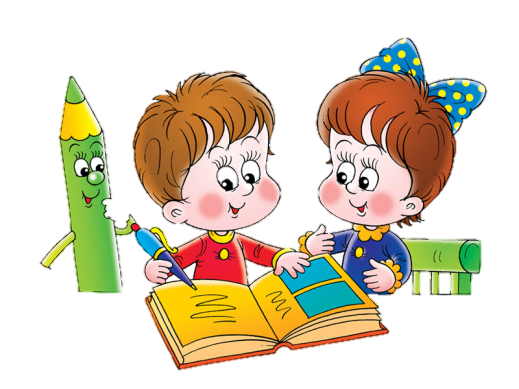 Особенности развития личности
закрепление мотива достижения успехов как устойчивого личностного свойства; 
усиление сознательного контроля и волевой регуляции деятельности; 
формирование самооценки и уровня притязаний; 
осознание своих способностей; формирование трудолюбия; 
появление значимых социальных мотивов, удовлетворяемых в общении со взрослыми и сверстниками; 
расширение и углубление знаний, совершенствование умений и навыков. 
Проявление интереса и уважения к традициям белорусского народа.
Особенности процесса воспитания
Ведущие виды деятельности
учебная, игровая, трудовая, досуговая
формирование личностных качеств в процессе ведущих видов деятельности; 
расширение представлений о культуре безопасности жизнедеятельности; 
расширение представлений о мире профессий, формирование интереса к определенным профессиям и к трудовой деятельности; 
формирование добросовестного отношения к труду, понимания его роли в жизни человека и общества; 
закрепление мотивов достижения успехов; 
становление самооценки; 
стремление к самоактуализации в стимулируемых взрослыми видах деятельности; 
рост влияния взаимоотношений со сверстниками; 
возрастание влияния взаимоотношений со сверстниками; 
сочетание в воспитании национального и общечеловеческого в ходе изучения национальных традиций, фольклора, лучших образцов национальной культуры; 
приобщение к изучению культуры и традиций белорусского народа. Вовлечение в объединения по интересам.
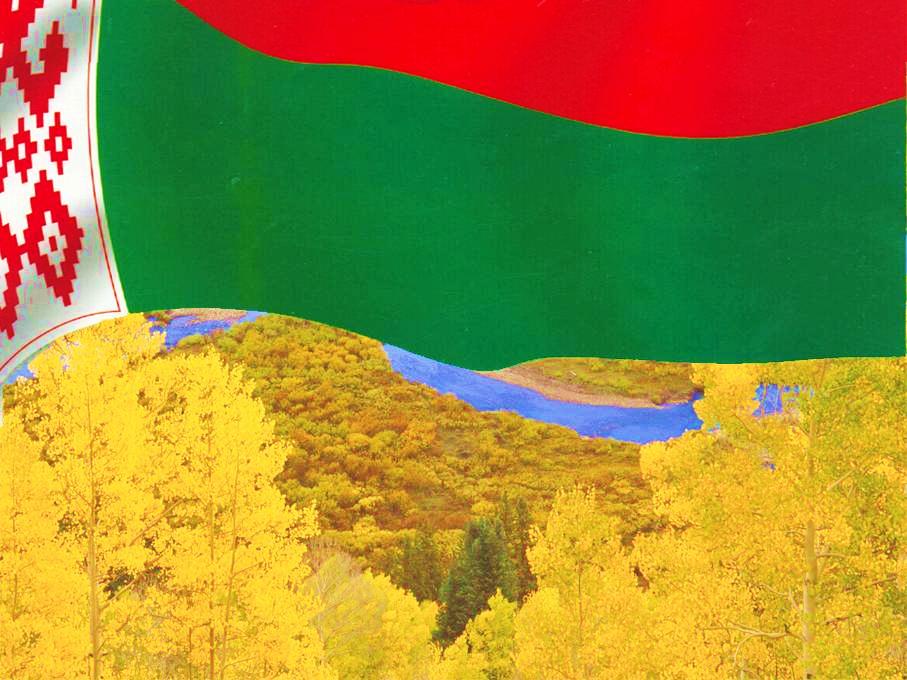 Обучающиеся на II ступени общего среднего образования
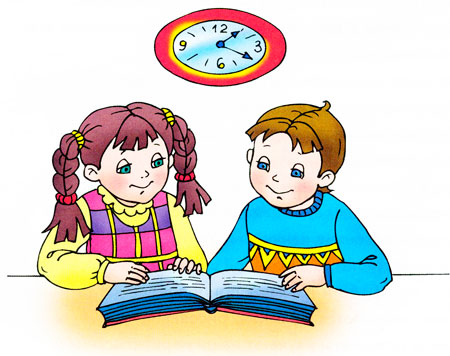 Особенности развития личности
возникновение внутренней позиции, в основе которой лежит стремление быть взрослым; 
становление волевых качеств личности; 
развитие деловитости и организаторских способностей; 
повышение познавательной и творческой активности; 
появление новых мотивов учения; 
формирование системы личностных ценностей, определяющих содержание деятельности и общения; 
дифференциация и появление избирательности в межличностных отношениях; 
формирование основ нравственной и гражданской культуры, социальных установок по отношению к себе, людям, обществу;
проявление уважения к культуре и традициям белорусского народа; 
формирование профессиональной ориентации. 
Главными мотивами личностного роста становятся самопознание, самовыражение и самоутверждение.
Ведущие виды деятельности
учебная, трудовая, общественная, досуговая
Особенности процесса воспитания
поощрение участия в органах ученического самоуправления, становление нравственных и волевых качеств личности; 
закрепление первичной профессиональной ориентации в объединениях по интересам; 
самовоспитание и формирование силы воли; стремление к самостоятельному решению проблем, развитие представлений о культуре безопасности жизнедеятельности;  
Основы нравственности и культуры формируются в учебной и внеучебной деятельности, в процессе участия в жизни ученического коллектива. Раскрытие нравственной основы выбора жизненного пути, знакомство с конкретными видами трудовой деятельности. Начало построения позитивных жизненных и будущих профессиональных планов. Формирование профессиональных интересов и готовности к выбору профессии. Сочетание в воспитании национального и общечеловеческого в ходе изучения национальных традиций, фольклора, лучших образцов национальной культуры; 
приобщение к изучению культуры и традиций белорусского народа. Содействие в формировании жизненных целей и ценностей, ролевых форм поведения через общение со  взрослыми и сверстниками. Стимулирование деятельности объединений по интересам. Учет влияния СМИ, интернета, молодежных субкультур.
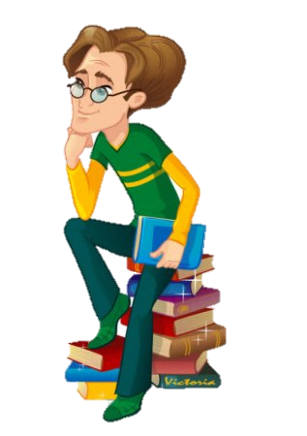 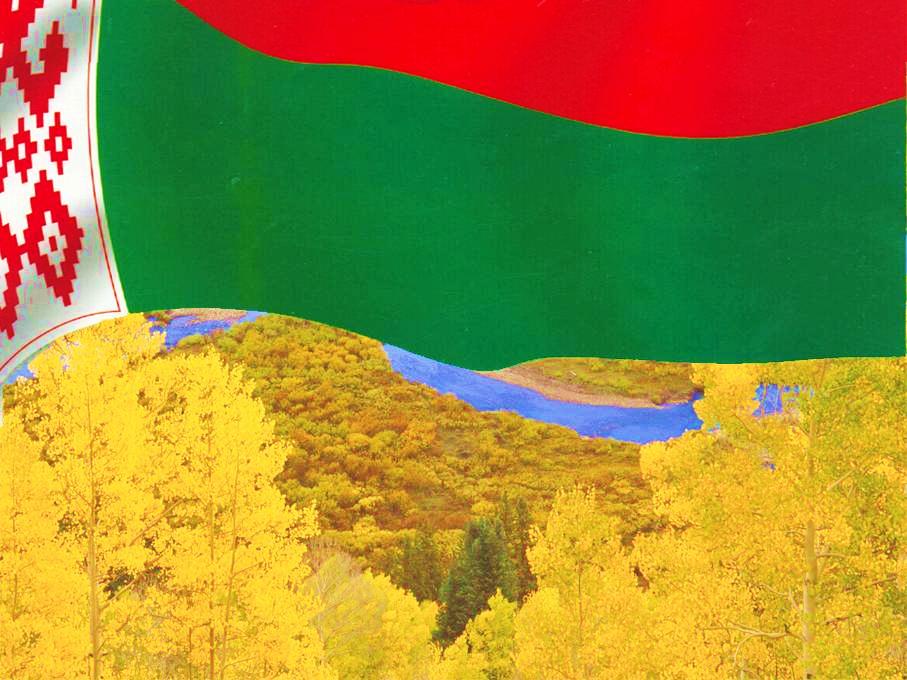 Обучающиеся на III ступени общего среднего образования, 
в учреждениях профессионально-технического и среднего специального образования.
Особенности развития личности
становление мировоззрения, нравственного самосознания, социальных, политических, религиозных, культурных и других убеждений; 
начало практической реализации серьезных жизненных планов; оформление морально-нравственных принципов;
 профессиональное и личное самоопределение; 
завершение формирования системы позитивных социальных установок; 
повышенное внимание к внутреннему миру человека; 
возникновение избирательных эмоциональных отношений между девушками и юношами; 
проявление уважение к культуре и традициям белорусского народа, а также культуре других народов.
Ведущие виды деятельности
учебная, трудовая, профессиональная, общественная, досуговая
Особенности процесса воспитания
создание педагогических условий для личностного самосовершенствования, нравственного самосовершенствования, формирование мировоззренческих представлений (социальный опыт), начальной профессиональной подготовки и профессиональных проб; 
повышение уровня культуры безопасности жизнедеятельности; 
развитие ученического самоуправления,  общественной активности и ответственности обучающихся за поведение и учебную деятельность. Сочетание в воспитании национального и общечеловеческого в ходе изучения национальных традиций, фольклора, лучших образцов национальной культуры; 
приобщение к изучению культуры и традиций белорусского народа; активное вовлечение в сохранение и развитие самобытности национальной культуры. Предоставление возможностей для творческой и профессиональной самореализации в объединениях по интересам. Учет влияния СМИ, интернета, молодежных субкультур.
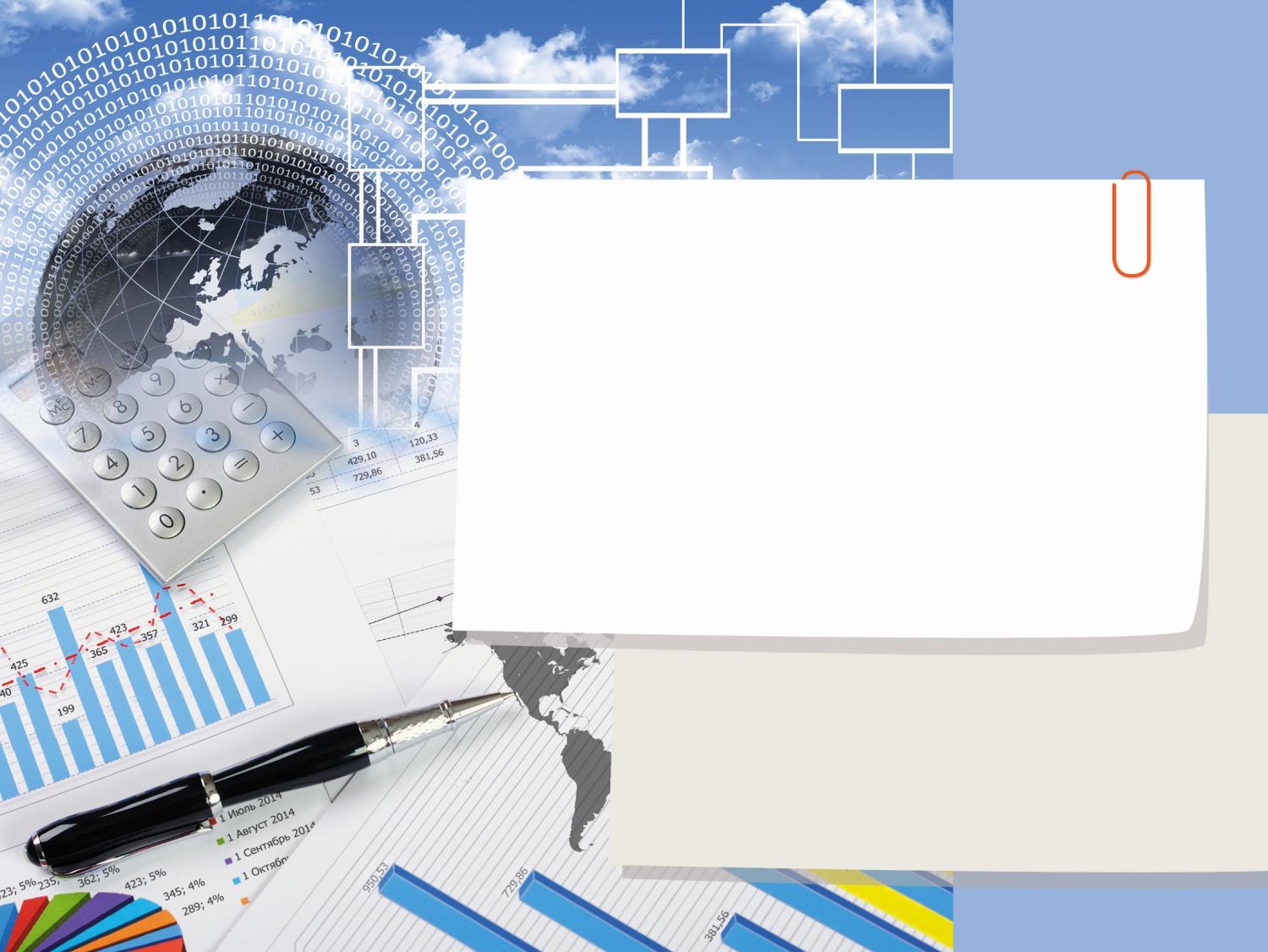 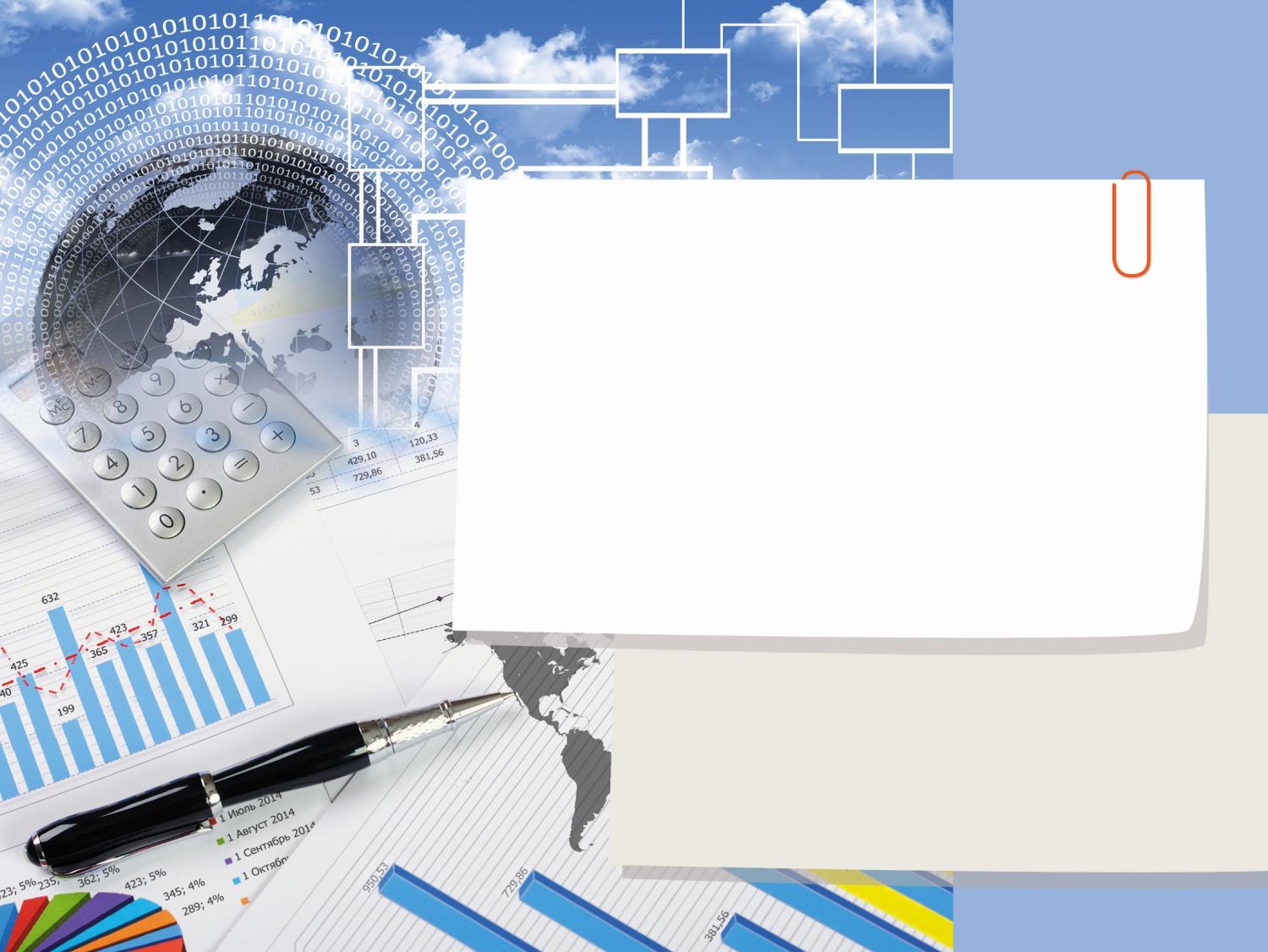 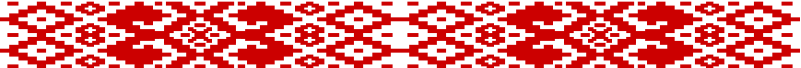 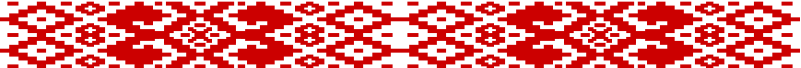 Глава 2   ИДЕОЛОГИЧЕСКОЕ ВОСПИТАНИЕ
Идеологическое воспитание реализуется в контексте идеологии белорусского государства, где особое место занимают государственный суверенитет, национальный интерес, национальная безопасность, социальная справедливость, экономическое благосостояние, развитие гражданского общества.
Идеологическое воспитание направлено на формирование ценностных ориентаций, моделей поведения личности в обществе.
Содержание идеологического воспитания включает:
формирование мировоззрения как системы взглядов на окружающий мир, общество, других людей и самого себя; 
формирование целостной, политически грамотной, сознательно участвующей в социальной жизни общества личности, когда обучающийся проявляет себя не только как объект, но и как субъект государственной идеологии.
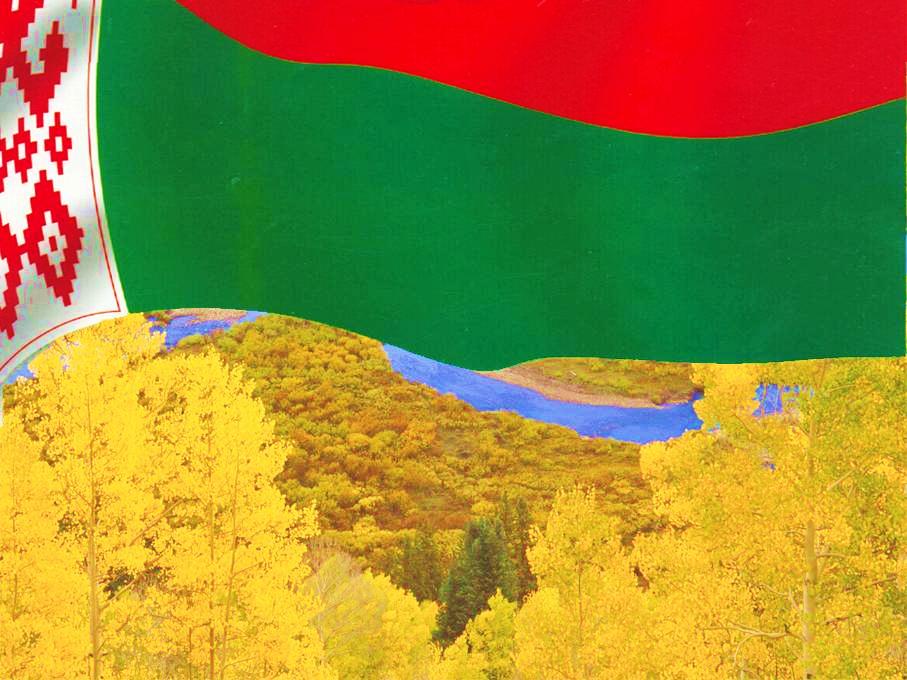 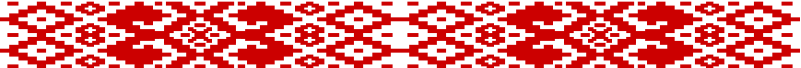 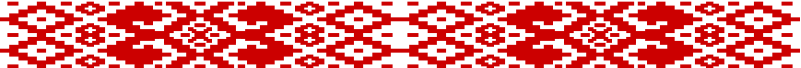 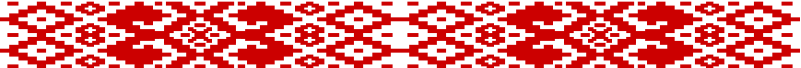 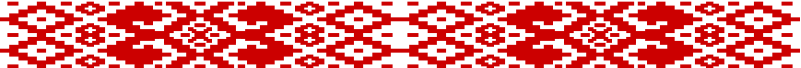 Условия идеологического воспитания
Идеологическое воспитание осуществляется в ходе образовательного процесса, затрагивает повседневную внеучебную и досуговую деятельность. 
     Профессионализм, высокий уровень идейной убежденности педагогических работников.
      Последовательное усвоение обучающимися основ научных знаний, прежде всего с предметами социально-гуманитарного блока или социально-гуманитарных дисциплин, является предпосылкой присвоения ими гуманистических ценностей, формирования научного мировоззрения, волевых качеств, культуры поведения и деятельности.
      Поэтапное становление идеологической убежденности личности, включающее овладение знаниями, принятие и формирование ценностей и убеждений, сознательное участие в общественно-значимой деятельности белорусского общества и государства
ПОЛИТИЧЕСКАЯ КУЛЬТУРА – важнейшая составляющая общей культуры личности, одна из основных форм проявления общественного сознания в виде устойчивой  мировоззренческой позиции и практических действий, в которых выражается социальный выбор личности. Политическая культура зависит от степени понимания личностью процессов, происходящих в обществе и государстве. Толерантность выступает как составляющая политической культуры
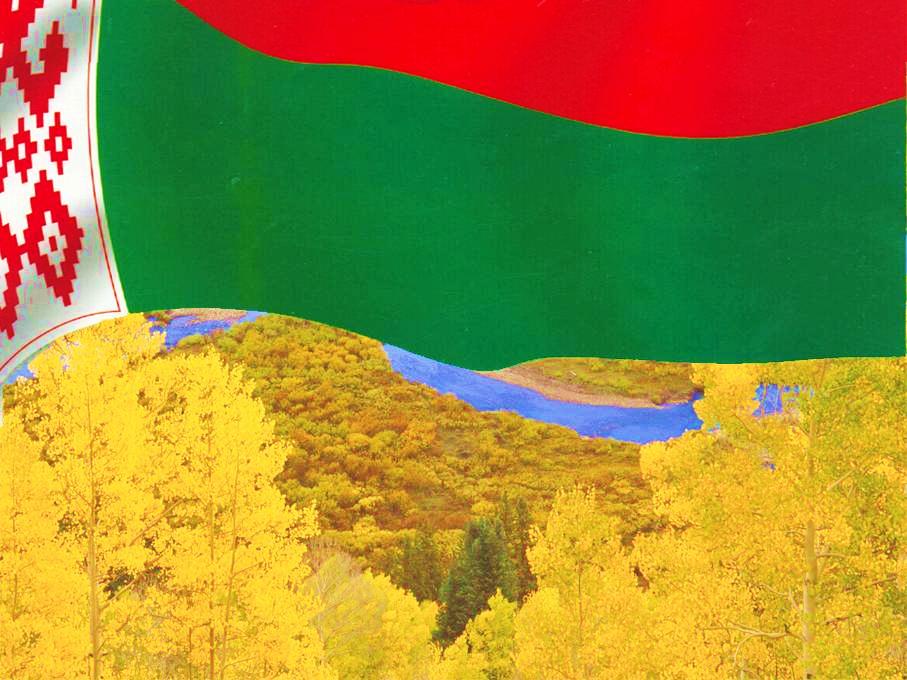 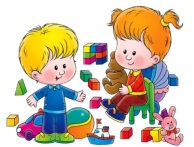 воспитанники 
учреждений дошкольного образования
Формирование начальных представлений об институтах государственной власти.
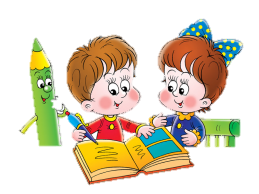 I ступень общего среднего образования
Расширение представлений обучающихся о символах государства, институтах 
государственной власти. 
Интерес к участию в детских общественных объединениях, к общественно-политическим мероприятиям в учреждениях образования.
II ступень общего среднего образования
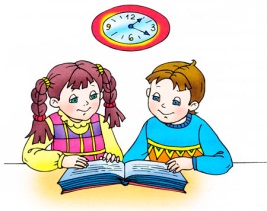 Проявление интереса к политике и накопление знаний о политических процессах в стране и мире, институтах государственной власти; 
формирование личностного отношения к явлениям политической жизни. Участие в деятельности детских и молодежных общественных объединений и организаций позитивной направленности, общественно значимых мероприятиях.
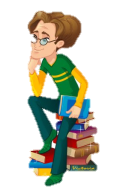 III ступень общего среднего образования, в учреждениях профессионально-технического   и среднего специального образования
Систематизация знаний о политических процессах в стране и мире, институтах государственной власти. 
Усвоение основ политической культуры. 
Выработка способности противостоять чуждому идеологическому влиянию и воздействию деструктивных групп и организаций.
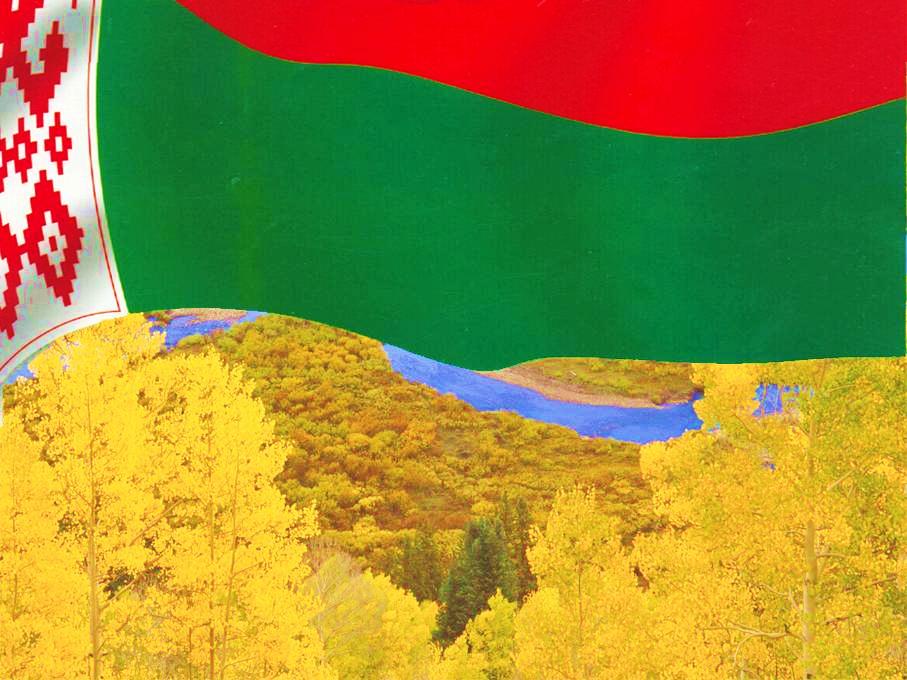 Информационная культура
ИНФОРМАЦИОННАЯ КУЛЬТУРА определяется как качественная, динамичная характеристика жизнедеятельности человека в области передачи, хранения и применения информации, основанная на информационно-коммуникационной компетентности личности. Информационная культура способствует овладению знаниями, умениями, навыками в области информационных технологий и позволяет эффективно использовать имеющиеся в распоряжении общества информационные ресурсы и средства информационных коммуникаций в личностном и профессиональном становлении. Информационная культура предполагает воспитание личной ответственности за распространение информации
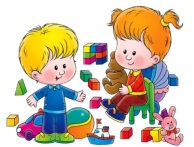 воспитанники 
учреждений дошкольного образования
Формирование элементарных умений и навыков получения информации, пользования информационными ресурсами
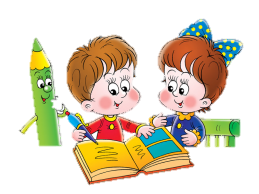 I ступень 
общего среднего образования
Изучение общих принципов работы с информацией. Овладение компьютерной грамотностью, умение вычленять необходимую информацию, противостоять информации, наносящей вред духовному и физическому здоровью человека
II ступень 
общего среднего образования
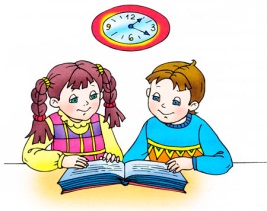 Овладение навыками работы с информацией в профессиональном аспекте. Участие в создании и работе средств информации учреждения образования. Умение противостоять негативным социально-психологическим воздействиям при работе с информацией
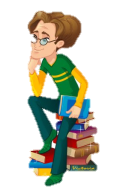 III ступень 
общего среднего образования
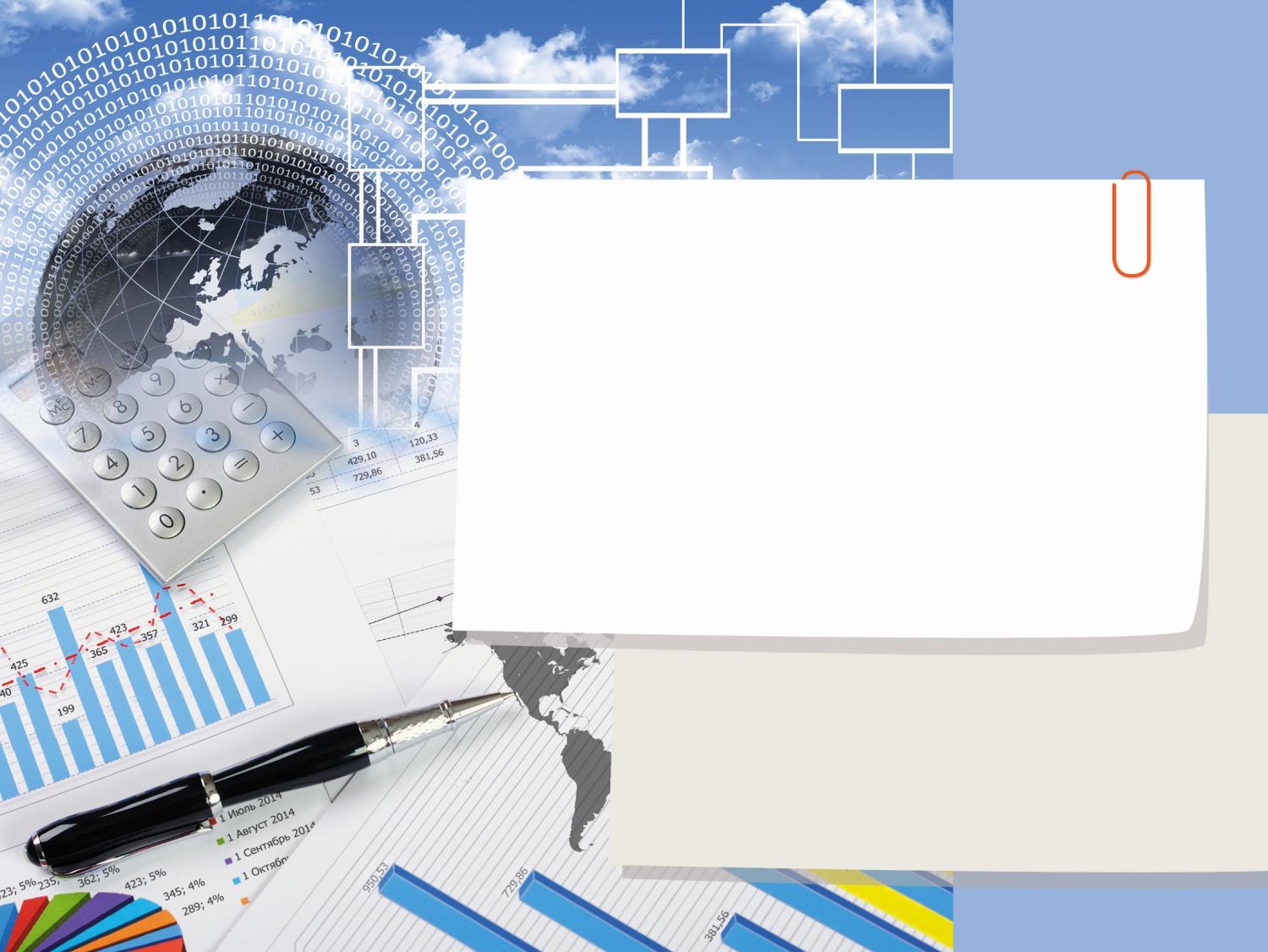 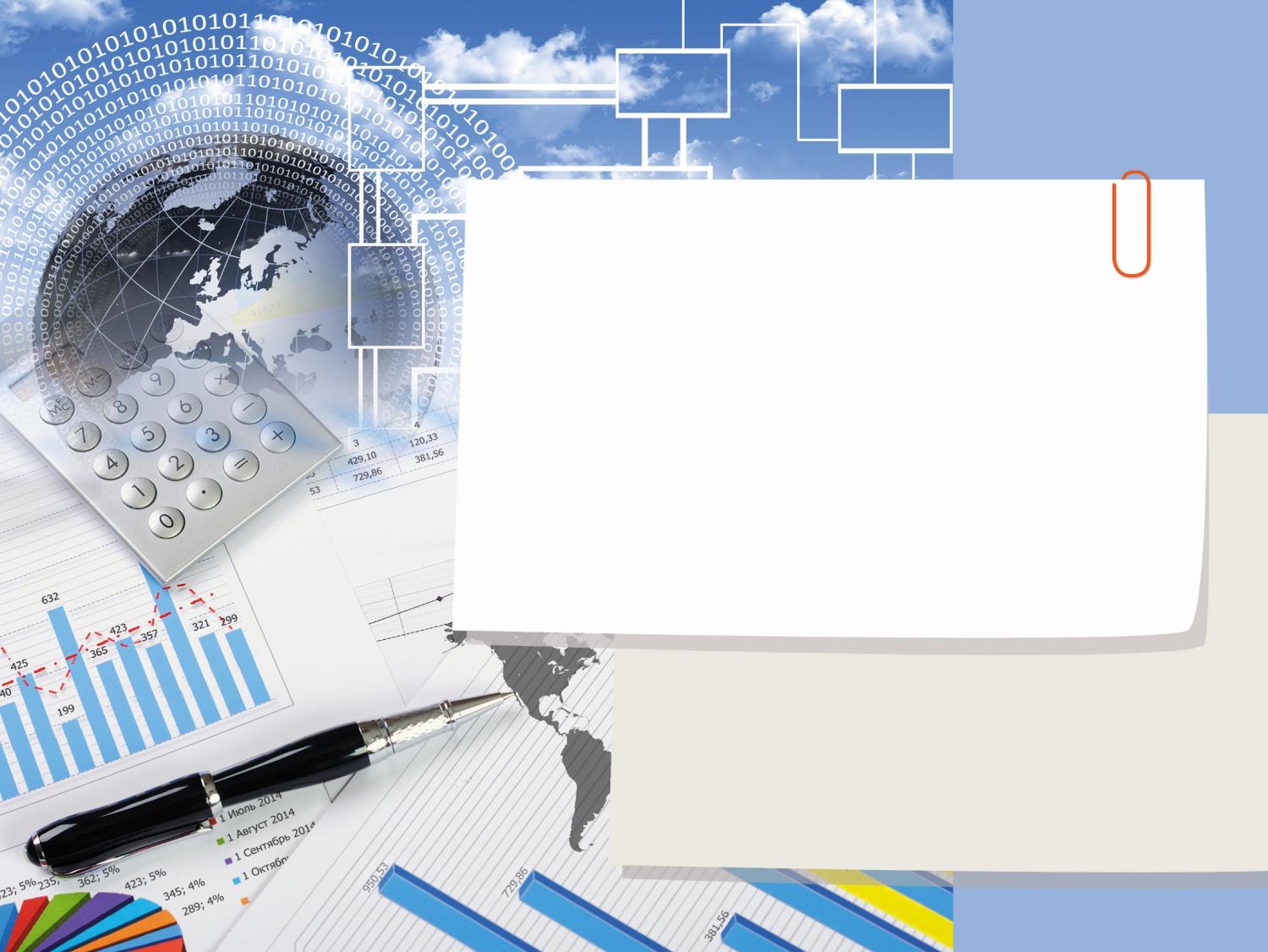 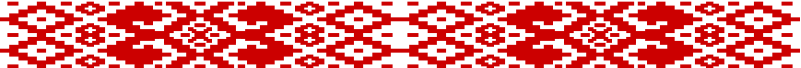 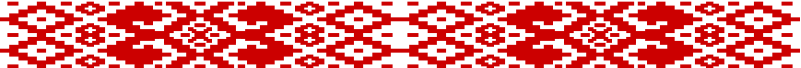 Глава 3   ГРАЖДАНСКОЕ И ПАТРИОТИЧЕСКОЕ ВОСПИТАНИЕ
ГРАЖДАНСТВЕННОСТЬ - интегративное качество личности, ориентированной на достойное, ответственное и социально значимое исполнение социальных ролей.
Патриотизм – система знаний, ценностей, практических действий личности, общества и государства, направленных на развитие, процветание и обеспечение национальной безопасности Республики Беларусь; мировоззренческое основание и глубокое чувство любви к своему Отечеству, готовность защищать его.
Содержание воспитания по формированию гражданственности и патриотизма личности ориентировано на усвоение общечеловеческих гуманистических ценностей, культурных, духовных традиций белорусского народа, идеологии белорусского государства, правовых знаний, формирование готовности к исполнению гражданского долга, правовой ответственности. Работа, направленная на воспитание социально зрелой и профессионально компетентной, ответственной, открытой инновациям, приверженной высоким нравственным идеалам и традиционным национальным ценностям личности.
Условия воспитания
 гражданственности и патриотизма личности
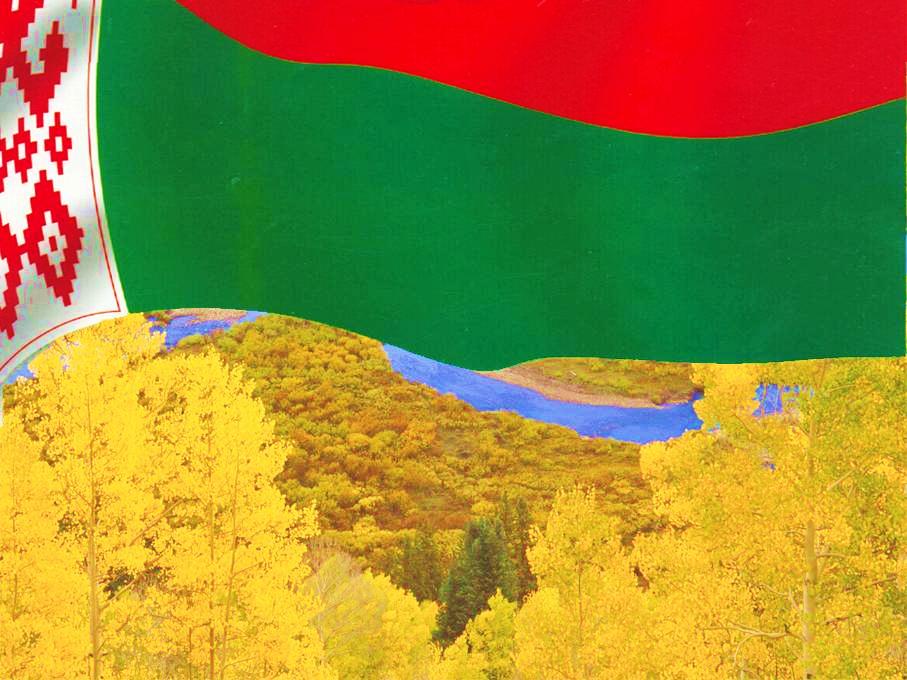 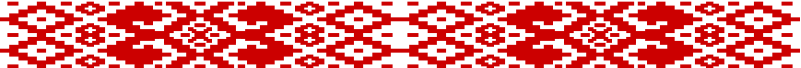 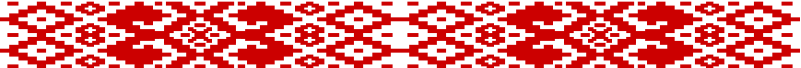 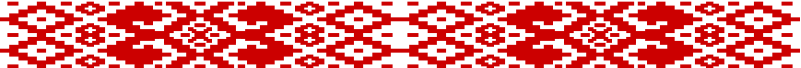 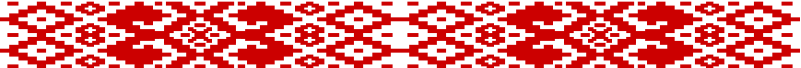 осознание обучающимися сущности гражданственности, патриотизма, привитие уважения к историко-культурному наследию белорусского народа;
воспитание уважительного отношения к государственным символам (гербу, флагу, гимну Республики Беларусь); органам государственной власти страны;
формирование у обучающихся морально-психологической и физической готовности к выполнению ими конституционной обязанности по защите Родины, уважения к защитнику Отечества, воину; воспитание на примере подвига советского народа в Великой Отечественной войне; формирование нравственной, правовой и политической культуры;
повышение воспитательного потенциала учебных дисциплин;
пропаганда социально-экономических достижений белорусского государства;
неприятие экстремизма, национальной и религиозной нетерпимости;
развитие социально значимой деятельности обучающихся, педагогическая поддержка детских и молодежных общественных объединений, ученического (студенческого) самоуправления;
более полная реализация воспитательного потенциала учебных дисциплин.
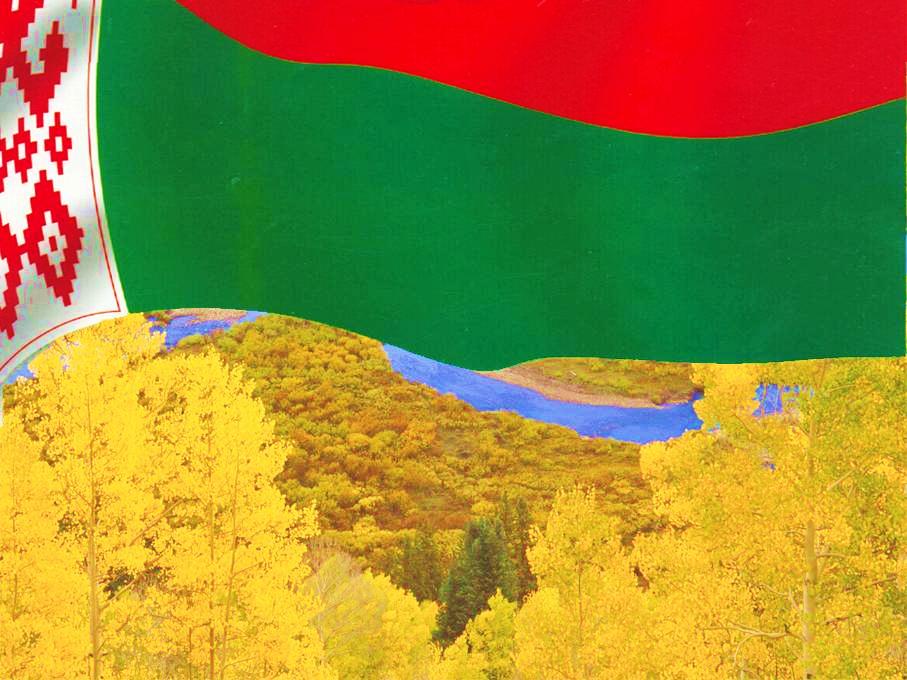 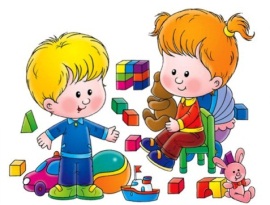 воспитанники 
учреждений дошкольного образования
Приобретение первоначальных знаний о своей семье, родном крае, стране, государственных символах, известных людях.
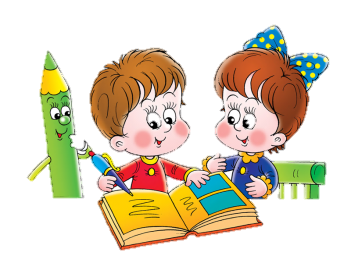 I ступень общего среднего образования
Формирование первичных знаний об идеологии белорусского государства, о родном крае; чувства гордости за историю своего города, села, региона, страны и ее знаменитых людей
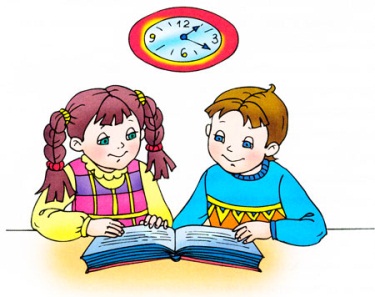 II ступень общего среднего образования
Формирование гражданских и нравственных идеалов. Участие в различных формах общественно полезной, туристско-краеведческой деятельности. Осознание гражданской ответственности как нормы общественного поведения.
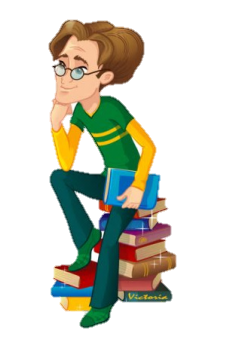 III ступень общего среднего образования
Формирование гражданской зрелости и готовности к службе в Вооруженных Силах Республики Беларусь. Участие в общественной жизни учреждения образования. Осознание социальной действительности и своего положения в обществе.
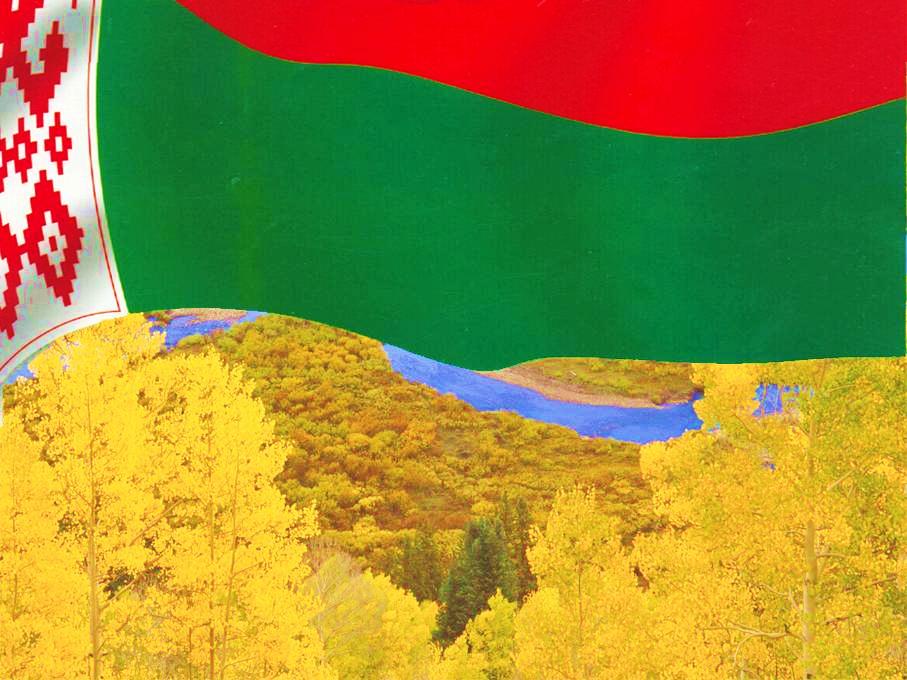 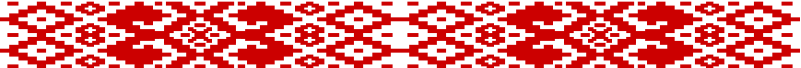 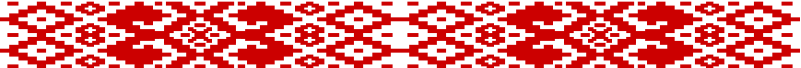 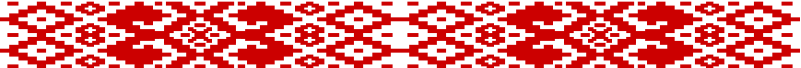 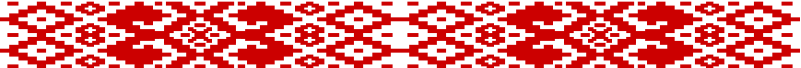 Правовая культура личности
ПРАВОВАЯ КУЛЬТУРА ЛИЧНОСТИ – совокупность правовых знаний и способность их полной и правильной реализации в различных видах деятельности. Правовая культура предполагает сочетание правовых знаний с нравственными идеалами и ценностными ориентациями личности.
       УСЛОВИЯ воспитания правовой культуры личности:
совершенствование системы защиты прав и интересов обучающихся, в том числе посредством действенной системы ученического (студенческого) самоуправления;
организация правового просвещения педагогических работников, обучающихся и их законных представителей; профилактика противоправных действий;
создание в учреждениях образования атмосферы взаимоуважения, взаимной ответственности; 
использование разнообразного содержания, методов, приемов и средств правового воспитания;
контроль (самоконтроль) за соблюдением прав и обязанностей обучающихся;
взаимодействие учреждений образования, семьи, органов управления образованием, органов государственной, исполнительной и судебной власти, правоохранительных органов, общественных объединений и организаций, других заинтересованных в правовом воспитании обучающихся
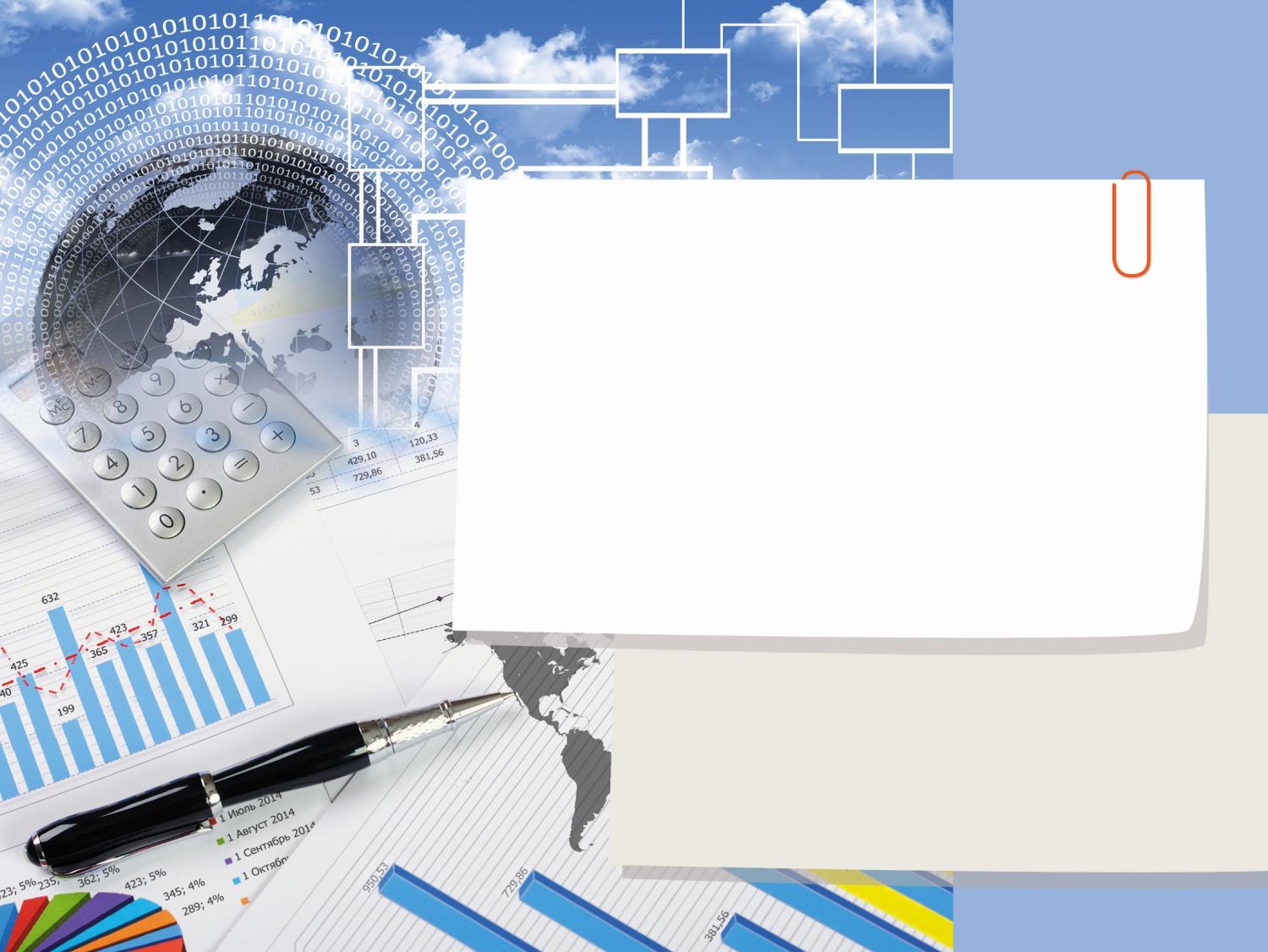 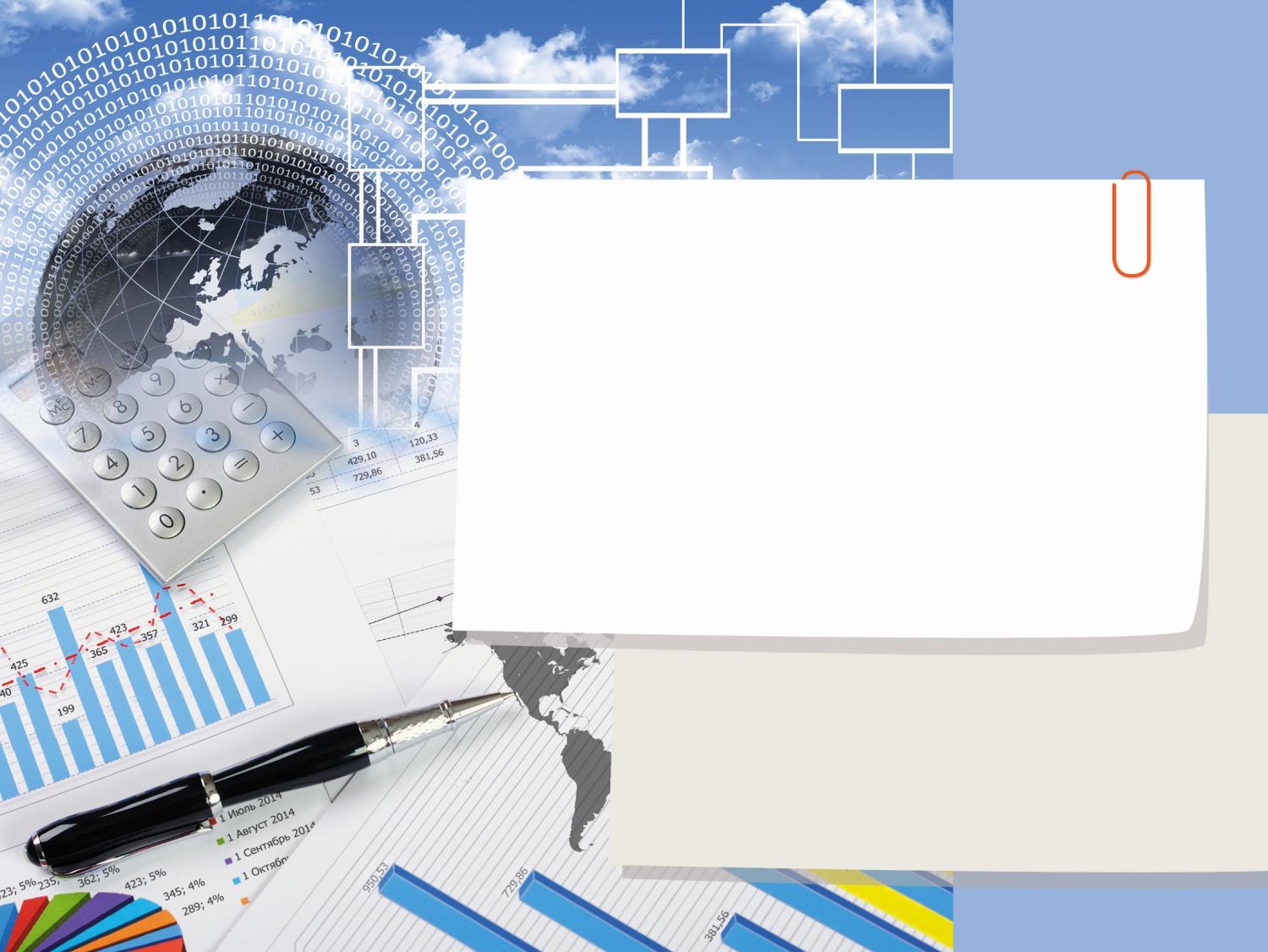 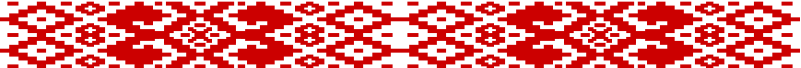 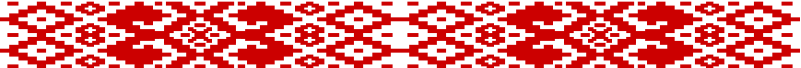 Глава 4    ДУХОВНО-НРАВСТВЕННОЕ ВОСПИТАНИЕ
Духовно-нравственное воспитание направлено на формирование нравственной культуры личности и предполагает приобщение обучающихся к гуманистическим общечеловеческим и национальным ценностям.
Нравственная культура характеризует степень освоения обучающимися морального опыта общества, меру воплощения этого опыта в поведении и в отношении с другими людьми, выражается в потребности в нравственном самосовершенствовании.
Содержание духовно-нравственного воспитания включает в себя формирование у обучающихся представлений о нравственных основах общества, развитие нравственных чувств (совестливости, сочувствия и сопереживания, любви, доверия и расположения к людям; долга и др.), воспитание высоких моральных качеств (доброты, милосердия, честности, справедливости, скромности и деликатности, трудолюбия и др.), формирование норм поведения (вежливости, тактичности, человеческого достоинства, уважения к старшим, соблюдение правил этикета и др.).
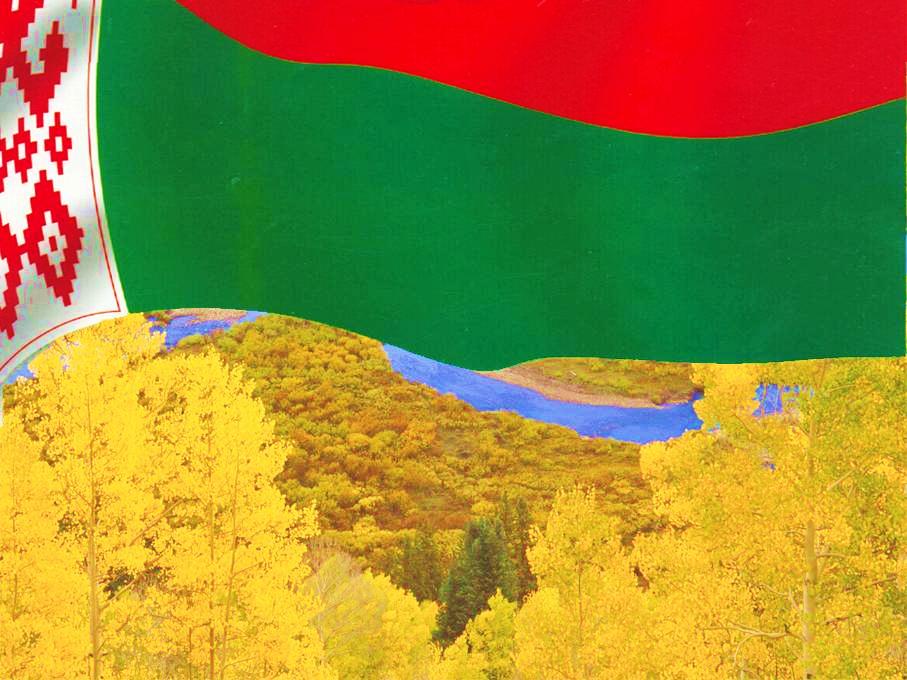 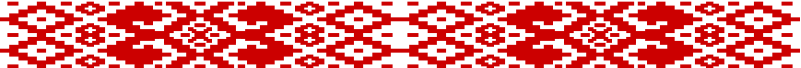 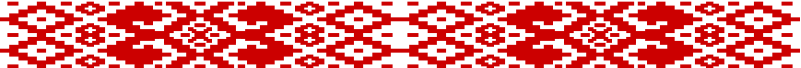 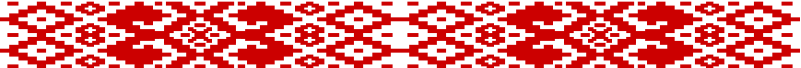 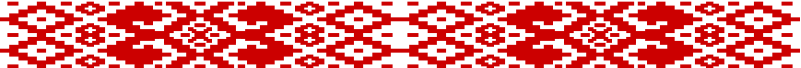 Условия духовно-нравственного воспитания
духовно-нравственная и этическая позиция педагогических работников, законных представителей обучающихся;
нравственно благоприятная среда в учреждениях образования, позитивное взаимодействие участников образовательного процесса;
накопление и актуализация духовно-нравственного потенциала личности в ее деятельности и поступках обучающихся;
педагогическая поддержка потребности личности в духовно-нравственном самосовершенствовании; наличие нравственного идеала;
реализация духовно-нравственного потенциала личности во всех видах деятельности;
опора на культурные и духовно-нравственные традиции белорусского народа, использование потенциала общественных, религиозных, детских и молодежных организаций.
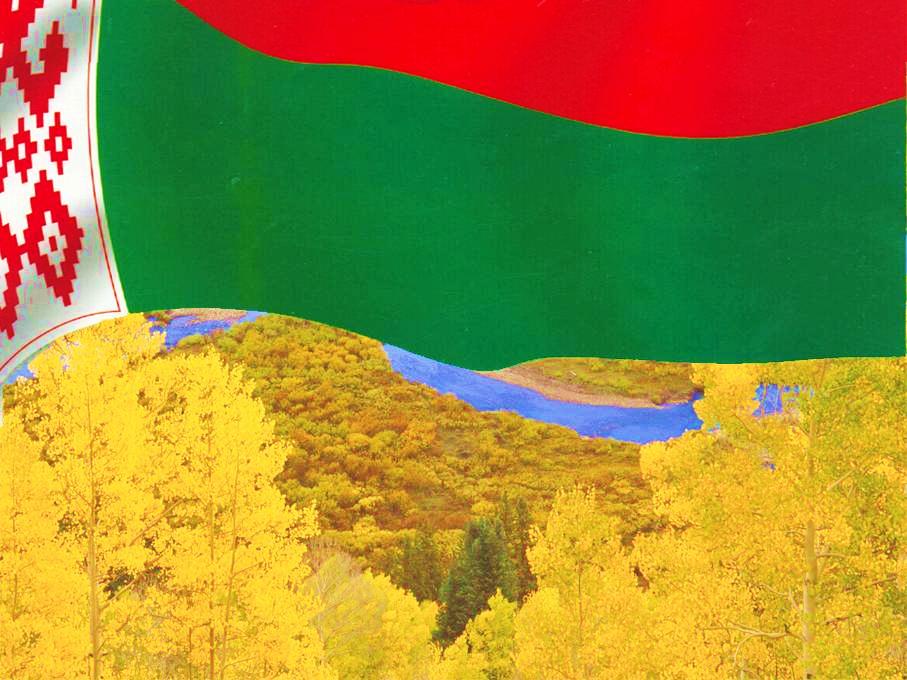 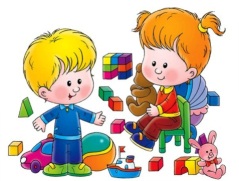 воспитанники 
учреждений дошкольного образования
Формирование основ нравственных представлений, накопление опыта нравственного поведения. 
Обогащение эмоциональной сферы посредством усвоения нравственно-этических норм: совестливость, благодарность, бескорыстие и т.д.
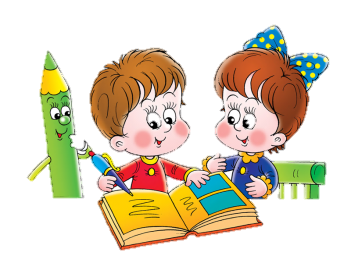 I ступень общего среднего образования
Освоение правил культуры поведения в отношениях с родителями, сверстниками и взрослыми, сотрудниками учреждения образования. Освоение нравственного отношения к природе, заботы о других, культуры ненасилия. Формирование ценностного отношения к труду.
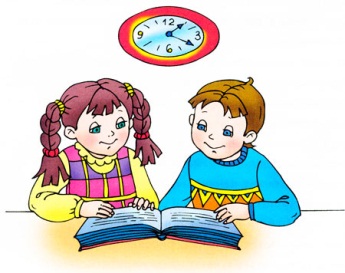 II ступень общего среднего образования
Приобщение к гуманистическим ценностям: милосердию, дружбе, товариществу. Нравственное самосовершенствование.
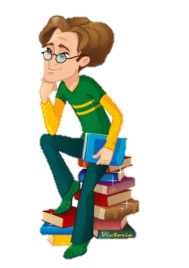 III ступень общего среднего образования
Освоение системы нравственных ценностей – труд, творчество, любовь, милосердие, ответственное отношение к себе и другим – и образцов нравственного поведения.
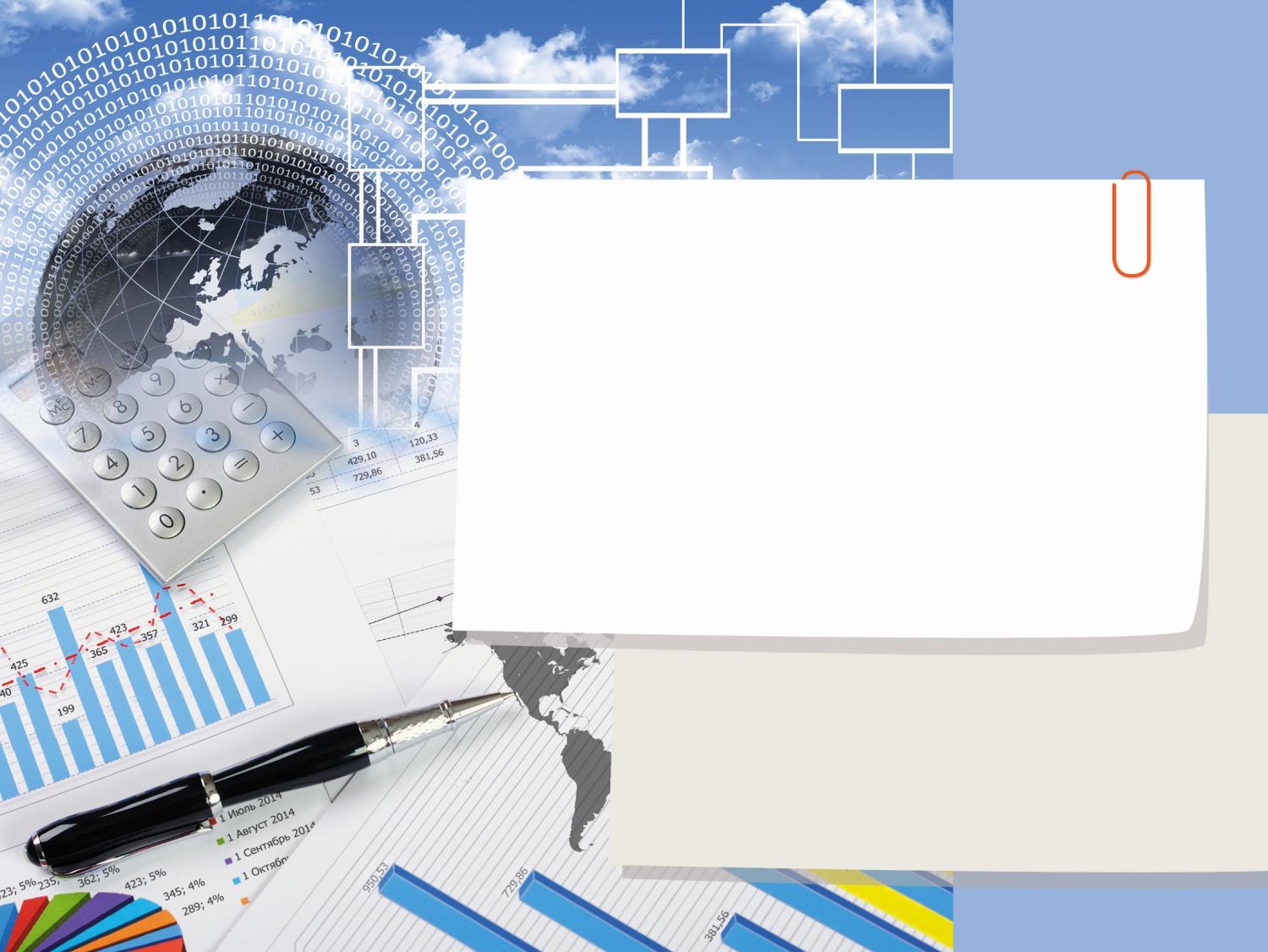 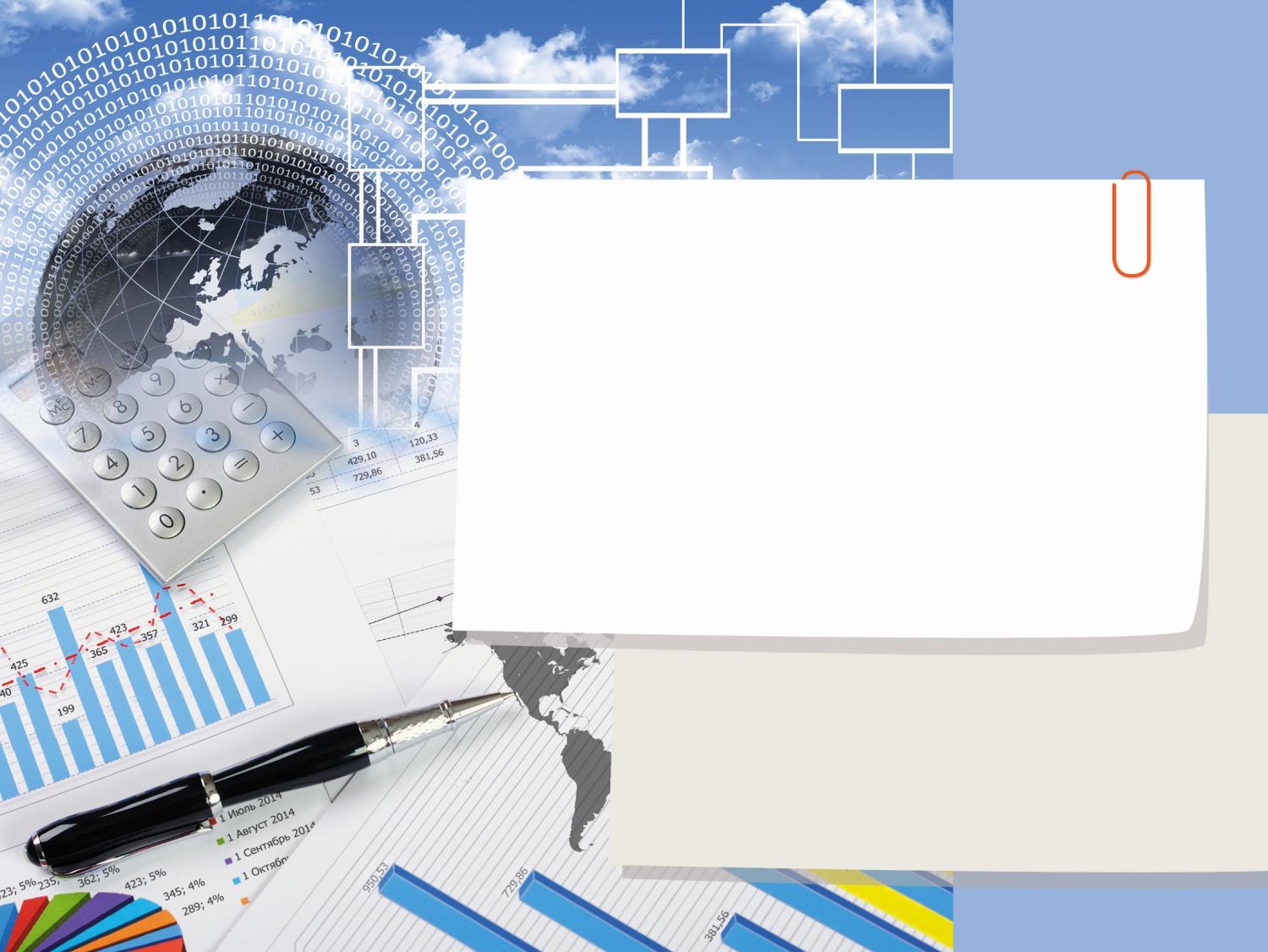 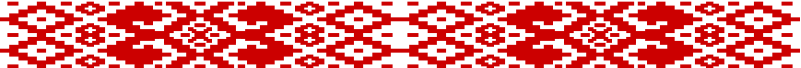 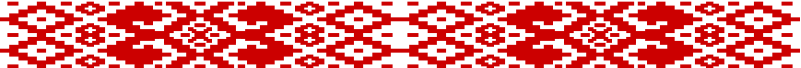 Глава 5   ПОЛИКУЛЬТУРНОЕ ВОСПИТАНИЕ
ПОЛИКУЛЬТУРНОЕ  ВОСПИТАНИЕ направлено на формирование у обучающихся умения жить в поликультурном мире, противостоять политическому и религиозному экстремизму.
Содержание поликультурного воспитания включает усвоение многоплановых ценностей и традиций, подготовку к межкультурному взаимодействию. Поликультурное воспитание основывается на принципах толерантности, уважения к иным народам и культурам, равенства и сосуществования социальных групп, представителей рас, религий, этносов.
УСЛОВИЯ ПОЛИКУЛЬТУРНОГО ВОСПИТАНИЯ:
организация в учреждениях образования воспитательной среды, благоприятной поликультурной атмосферы, способствующей налаживанию межкультурного диалога;
знание педагогическими работниками современной национальной и конфессиональной ситуации, современных молодежных субкультур; формирование у педагогических работников установки на позитивную обратную связь с обучающимися, независимо от их культурной принадлежности;
освоение педагогическими работниками технологий формирования навыков конструктивного взаимодействия, включающих такие формы и методы работы как диалог, дискуссия, моделирование, социальное проектирование, ролевые игры и др.;
организация исследовательской и проектной деятельности в области поликультурного воспитания; вовлечение обучающихся в обсуждение особенностей культурной самоидентификации, причин межкультурных конфликтов.
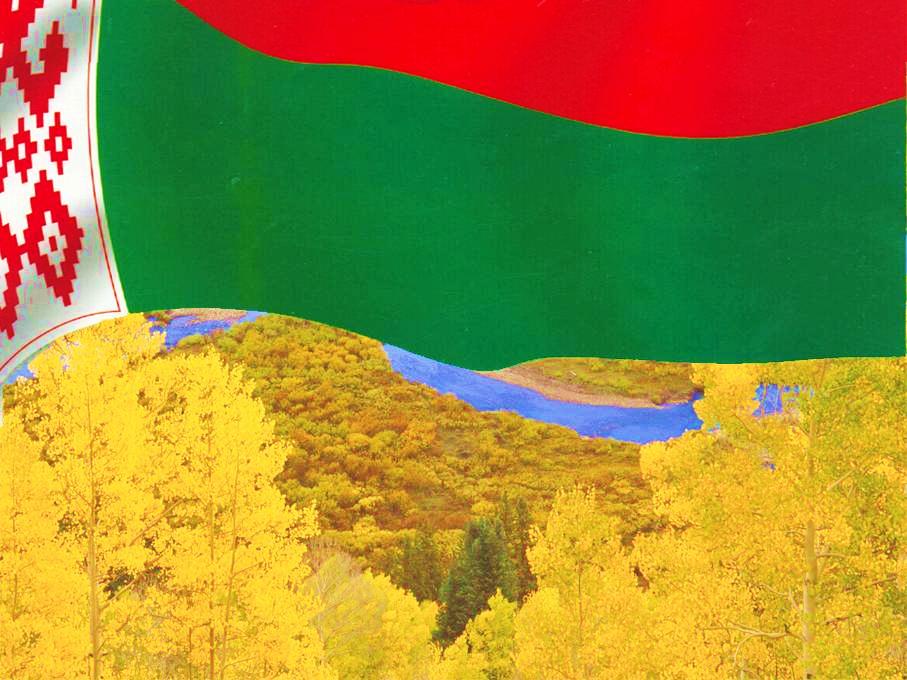 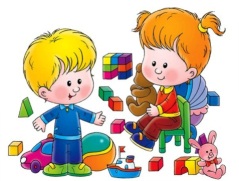 воспитанники 
учреждений дошкольного образования
Осознание собственной принадлежности к культуре белорусского народа, знакомство с образцами духовной и материальной культуры своего народа, его выдающимися представителями. 
Формирование первоначальных представлений о многообразии народов и культур.
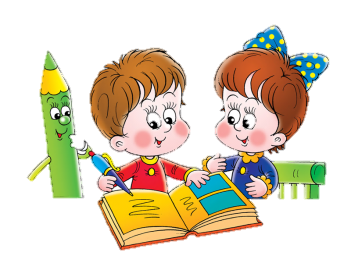 I ступень общего среднего образования
Изучение основ культуры своего народа. Накопление и развитие знаний о культурном и этническом многообразии.
II ступень общего среднего образования
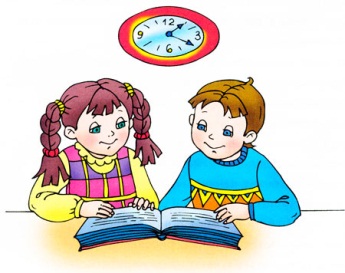 Усвоение культуры своего народа. Знакомство с культурой и обычаями других народов. Формирование представлений о миролюбии, вере, толерантности. Формирование опыта межкультурного взаимодействия.
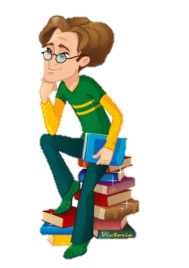 III ступень общего среднего образования
Формирование национального самосознания. Дальнейшее развитие ценностных ориентаций на формирование культуры межнационального и межконфессионального общения. Организация межкультурного взаимодействия.
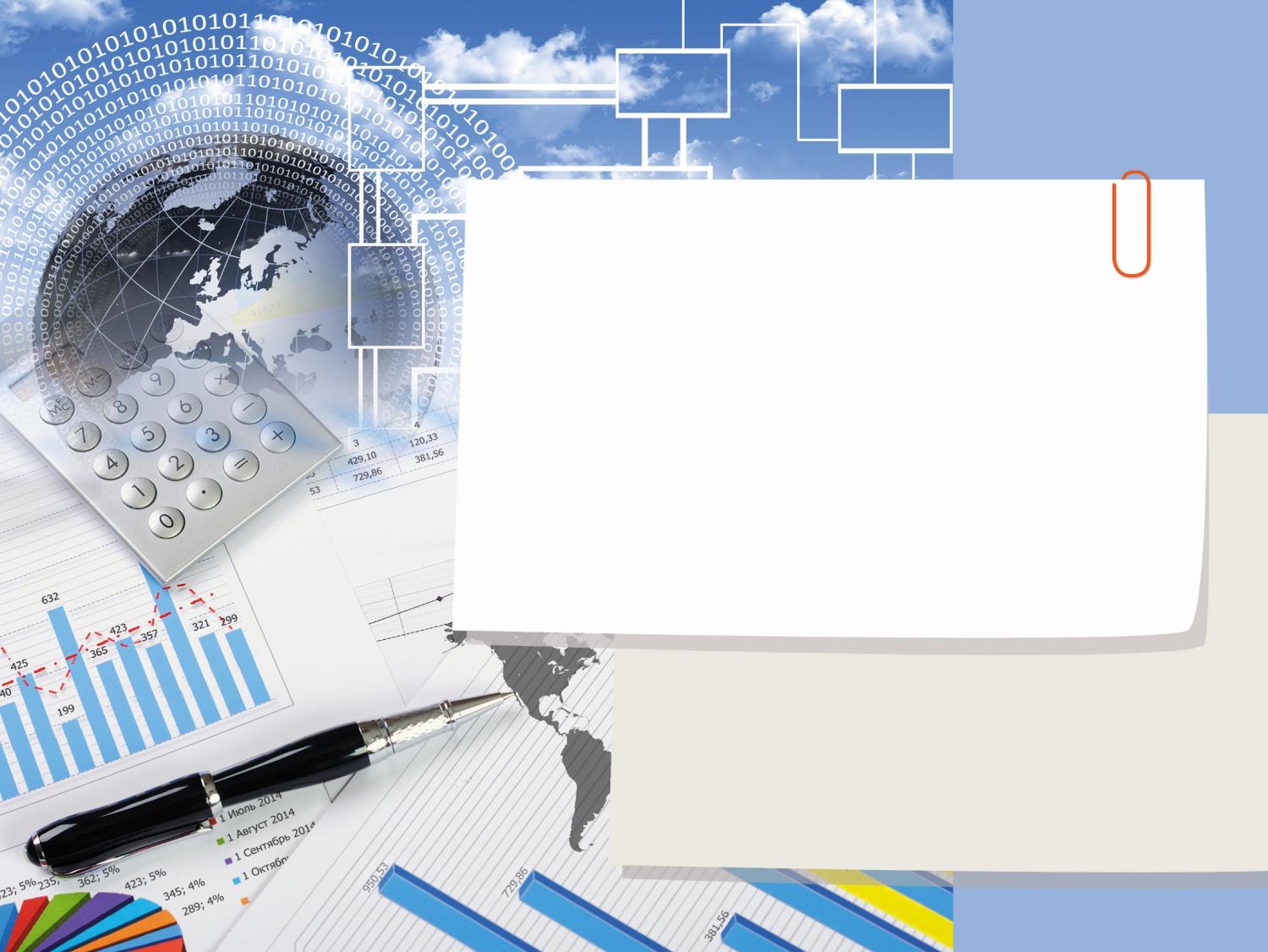 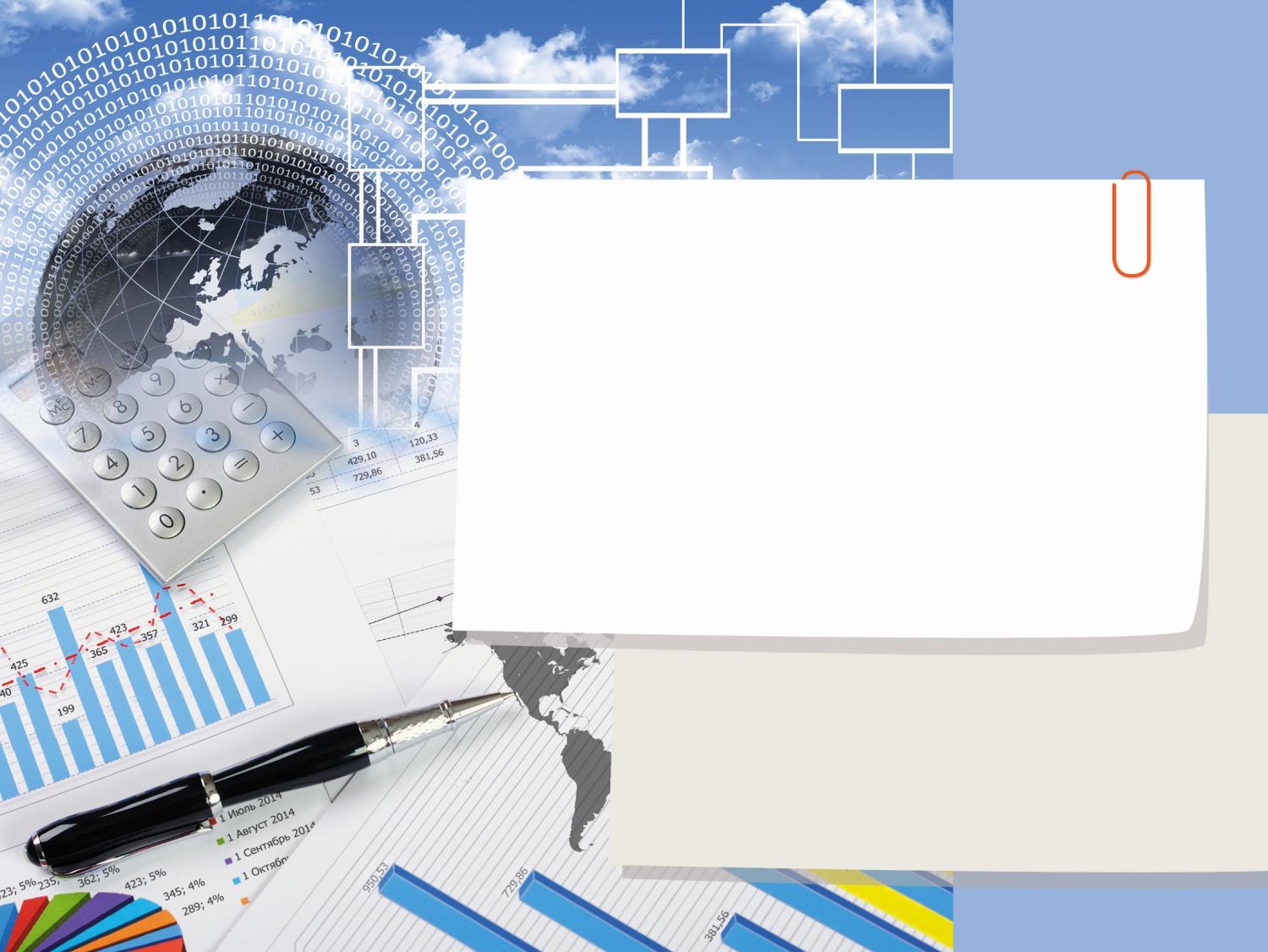 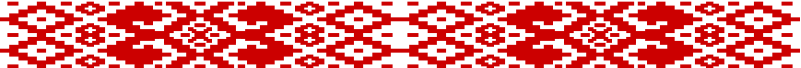 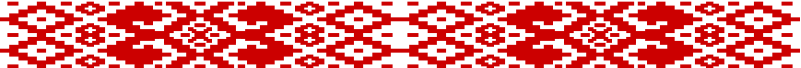 Глава 6   Экономическое воспитание
ЭКОНОМИЧЕСКОЕ ВОСПИТАНИЕ направлено на формирование экономической культуры личности, характеризующейся владением базисными основами экономических знаний, раскрывающих мировоззренческую сущность человеческого капитала, сформированными умениями и навыками деловой активности, самостоятельной трудовой жизни, организации собственного дела, готовностью принимать оптимальные решения в реальной жизнедеятельности, развитием таких социально востребованных личностных качеств, как инициатива, предприимчивость, самостоятельность, ответственность, уверенность в себе, стремление к достижениям и полноценной самореализации.
Содержание экономического воспитания реализуется посредством развития молодежного предпринимательства, приобщения детей и молодежи к социально значимой деятельности через создание и функционирование учебных фирм, компаний, технопарков, бизнес-инкубаторов, старт-ап центров и т.д. Стимулирующую роль в реализации содержания экономического воспитания призваны играть соревновательные мероприятия: конкурсы, фестивали, старт-апы, форумы и т.д.
УСЛОВИЯ ЭКОНОМИЧЕСКОГО ВОСПИТАНИЯ:
формирование потребности в экономических знаниях и деятельности, 
развитие экономически значимых качеств личности;
содействие позитивным молодежным инициативам в инновационной деятельности и предпринимательстве;
создание нормативной базы, обеспечивающей регламентацию деятельности учебных структур молодежного предпринимательства
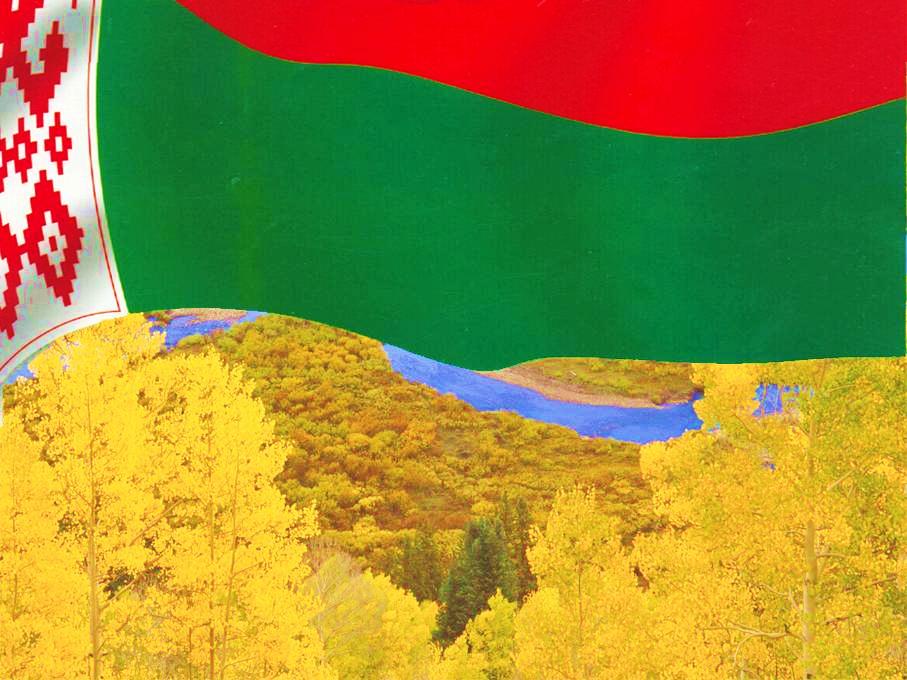 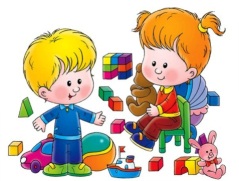 воспитанники 
учреждений дошкольного образования
Воспитание трудолюбия средствами игровой деятельности и обслуживающего труда; одобрение, стимулирование и поддержка достигнутых успехов. Знакомство с элементами экономической грамоты.
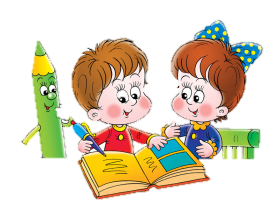 I ступени общего среднего образования
Формирование у обучающихся в процессе учебной и внеучебной деятельности основополагающих представлений об экономике, позволяющих им правильно ориентироваться в реальных хозяйственных ситуациях, непосредственно связанных со средой их обитания – семья, школа, неформальная сфера общения, местожительства. Целенаправленное развитие и поддержка таких личностных качеств, как активность, инициативность, стремление к достижениям.
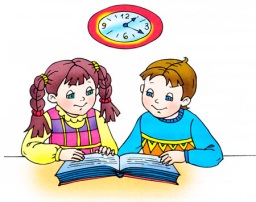 II ступень общего среднего образования
Формирование базисных представлений о закономерностях развития экономики и предпринимательства, основ финансовой грамотности в ходе изучения предметных дисциплин и внеклассной работы.
Знакомство с особенностями и достижениями национальной экономики. Дальнейшее последовательное развитие личностных качеств, характеризующих экономическую культуру личности.
III ступень общего среднего образования
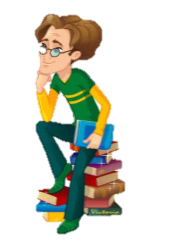 Формирование представлений об экономике как цельной взаимосвязанной системе, побуждающих обучающихся к поиску своего места на современном рынке труда, возможности максимально реализовать свои способности и собственные силы. Раскрытие места и роли национальной экономики в мировом хозяйстве, внешнеэкономической стратегии белорусского государства. Освоение знаний, умений и способов ведения социально ответственной предпринимательской деятельности.
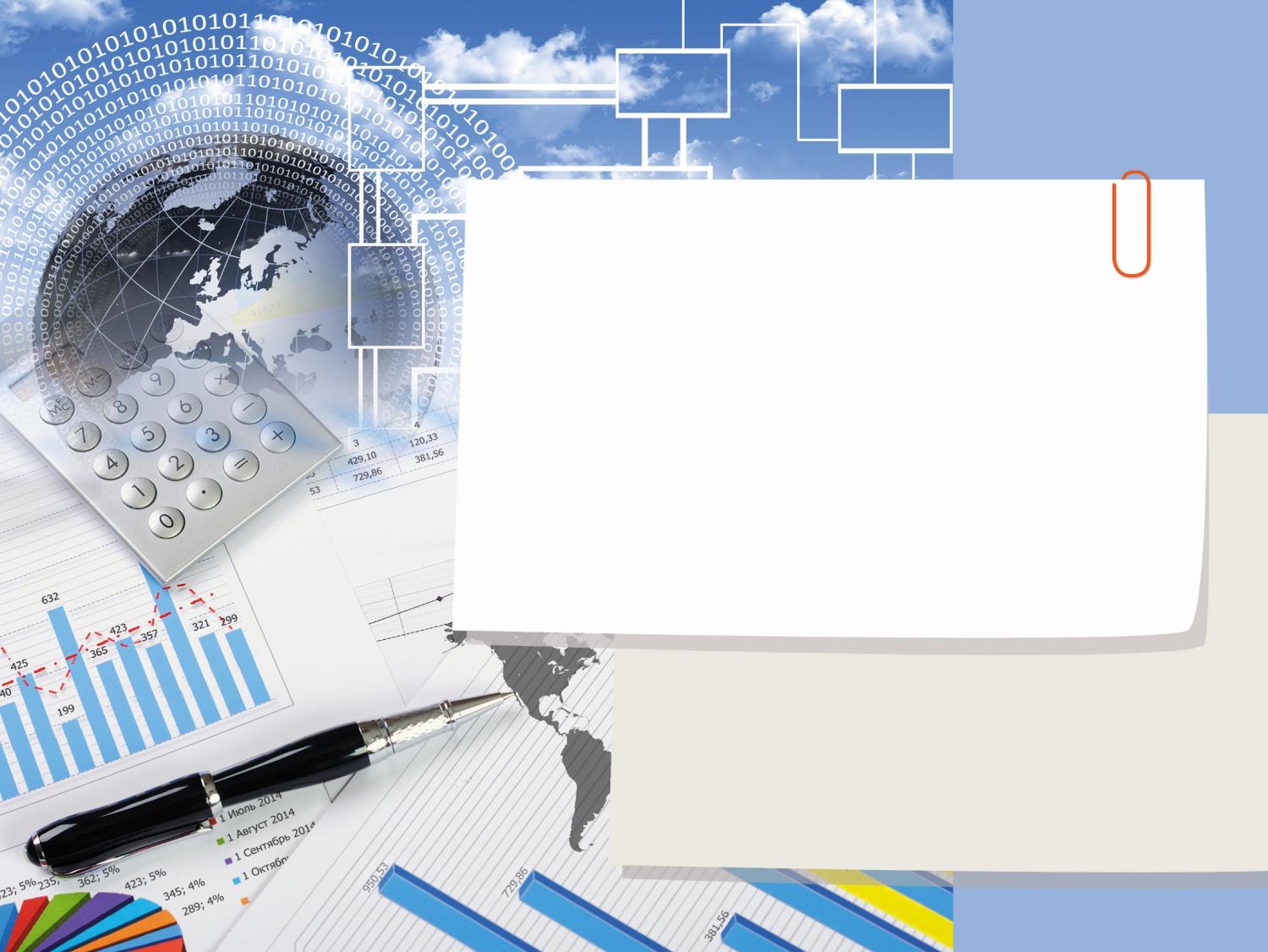 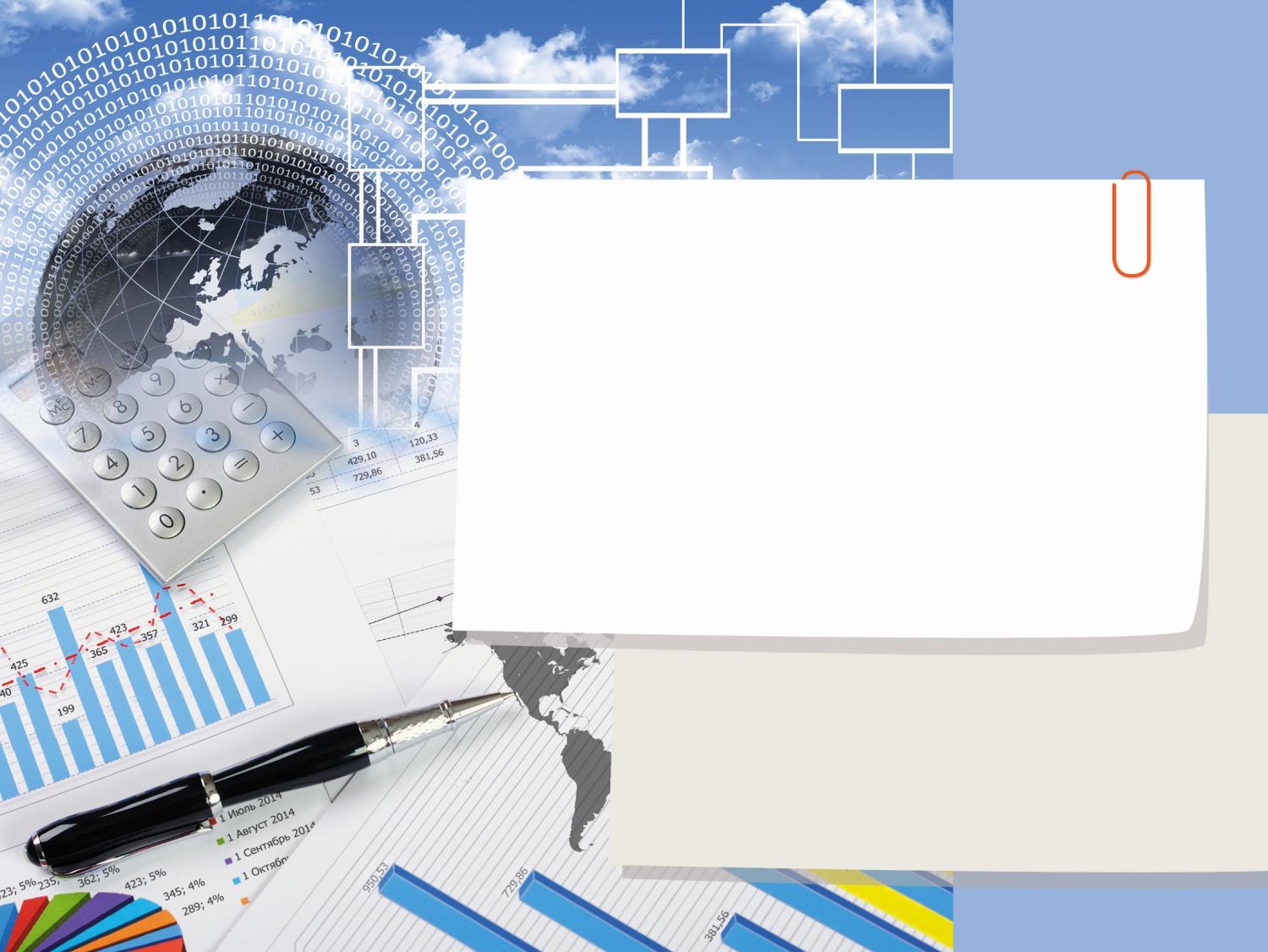 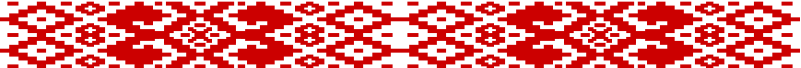 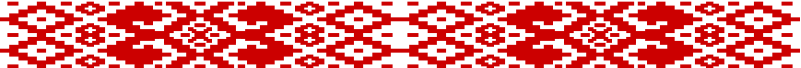 Глава 7   ВОСПИТАНИЕ КУЛЬТУРЫ БЕЗОПАСНОСТИ    
                                   ЖИЗНЕДЕЯТЕЛЬНОСТИ И ЗДОРОВОГО ОБРАЗА ЖИЗНИ
Воспитание культуры безопасности жизнедеятельности направлено на усвоение обучающимися правил безопасного поведения в обществе, на производстве и в повседневной жизни, включает формирование норм и правил поведения в социальной и природной среде.
Условия воспитания 
культуры безопасности жизнедеятельности:
обеспечение организации безопасности жизнедеятельности обучающихся;
организация межведомственного сотрудничества на республиканском, региональном и местном уровнях;
педагогическая поддержка детских и молодежных общественных объединений, созданных для выполнения задач по предупреждению чрезвычайных ситуаций;
практическая деятельность обучающихся по предупреждению чрезвычайных ситуаций.
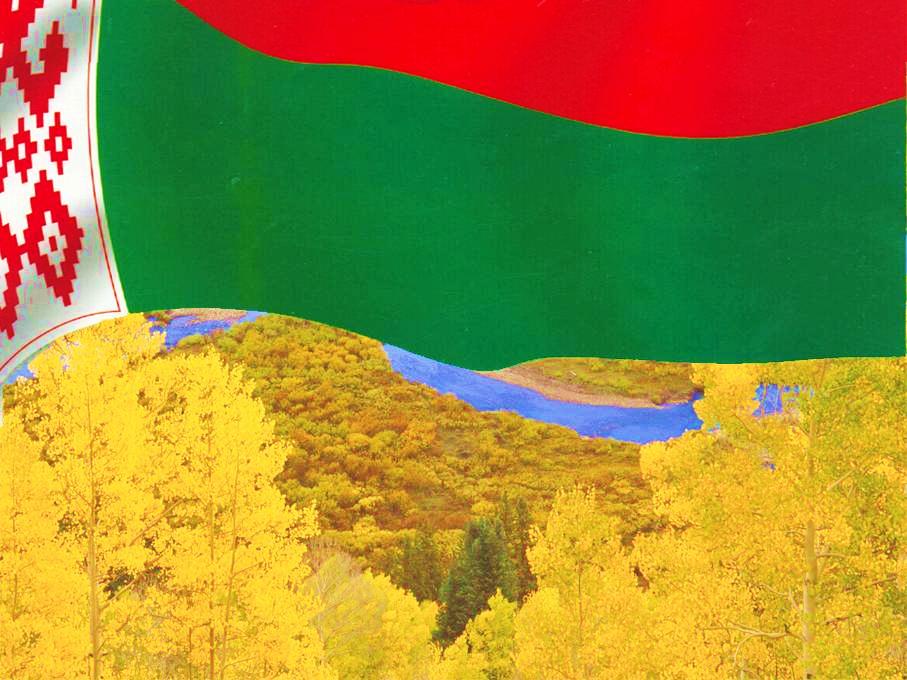 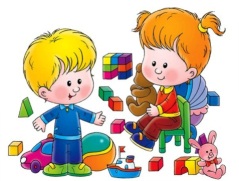 воспитанники 
учреждений дошкольного образования
Формирование умений и навыков безопасности жизнедеятельности в быту, природной и социальной среде на основе сочетания различных видов игровой деятельности.
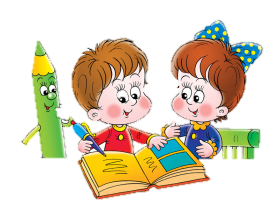 I ступень общего среднего образования
Выработка навыков безопасного поведения дома, в учреждении образования, на улице, в общественных местах, на водоемах, действий в случае возникновения пожара, других опасных и чрезвычайных ситуациях.
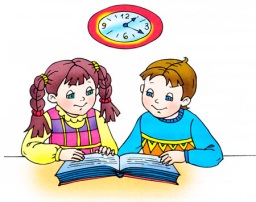 II ступень общего среднего образования
Формирование опыта социального взаимодействия и ответственного поведения во всех видах деятельности. Ознакомление с основами действий в экстремальных ситуациях. Участие в деятельности общественных организаций, созданных для выполнения задач по предупреждению чрезвычайных ситуаций.
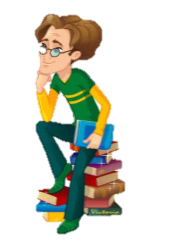 III ступень общего среднего образования
Систематизация знаний в области обеспечения безопасности жизнедеятельности. Освоение основ использования технических средств противопожарной защиты и первичных средств пожаротушения, навыков правильных действий в случае возникновения опасной или чрезвычайной ситуации. Профориентация обучающихся на специальности в области предупреждения и ликвидации чрезвычайных ситуаций.
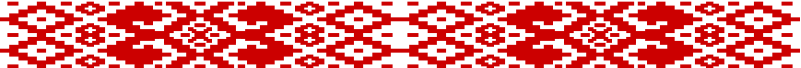 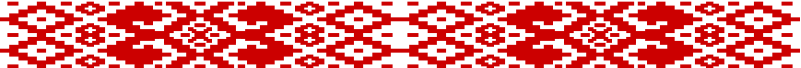 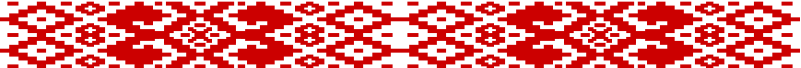 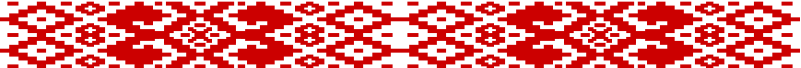 КУЛЬТУРА ЗДОРОВОГО ОБРАЗА ЖИЗНИ проявляется в отношении к своему здоровью и здоровью окружающих как к ценности и осознании своей ответственности за индивидуальное и общественное здоровье; наличии типичных форм и способов повседневной жизнедеятельности человека, укрепляющих и совершенствующих резервные возможности организма, обеспечивая тем самым успешное выполнение своих социальных и профессиональных функций независимо от политических, экономических и социально-психологических ситуаций.
Условия воспитания культуры здорового образа жизни:
сотрудничество учреждений образования с семьей, учреждениями, подведомственными Министерствам здравоохранения, спорта и туризма Республики Беларусь, другими заинтересованными;
формирование ценностного отношения к здоровому образу жизни и его пропаганда. Педагогический коллектив как эталон здорового образа жизни;
внедрение здоровьесберегающих технологий в образовательный процесс; формирование антинаркотического барьера через систему профилактических занятий, включающих организацию социальной среды (свободного от психоактивных веществ образовательного и воспитательного пространства), информирование, активизацию личностных ресурсов обучающихся, организацию деятельности, альтернативной зависимому поведению; формирование самосохранительного поведения и стиля жизни молодежи;
систематические занятия обучающихся физической культурой, спортом и туризмом;
организация воспитания в процессе оздоровительного отдыха
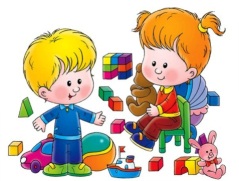 воспитанники 
учреждений дошкольного образования
Формирование навыков личной гигиены, приобщение к занятиям физической культурой.
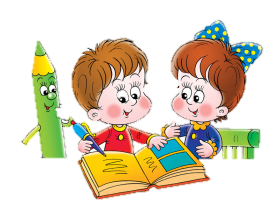 I ступень общего среднего образования
Формирование представлений об основных способах и методах сохранения и укрепления здоровья. Занятия в спортивных кружках и секциях. Участие в спортивных соревнованиях и праздниках, формирование культуры здорового питания. Формирование знаний о путях и условиях сохранения здорового и позитивного образа жизни и укрепления собственных потенциалов как психологической устойчивости личности к зависимым формам поведения (употреблению алкоголя, табачных изделий (в том числе спайсов, электронных сигарет) и наркотических веществ).
II ступень общего среднего образования
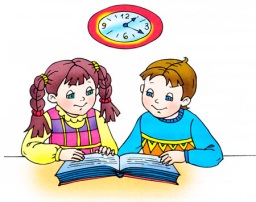 Освоение основных способов и методов сохранения и укрепления здоровья. Занятия в спортивных объединениях по интересам и секциях с учетом особенностей растущего организма. Формирование антинаркотического барьера как ценностного отношения к себе и своей жизни на уровне самоуважения и принятия себя, адекватных эмоциональных реакций на окружающих людей, ориентации на свободу от неблагоприятных эмоциональных состояний. Формирование системы умений и навыков, определяющих уверенность в себе и свободу от зависимости, выбор путей оптимальной организации жизненного пространства, способов и условий избавления от вредных и приобретения полезных привычек в рамках подхода «равный обучает равного».
III ступень общего среднего образования
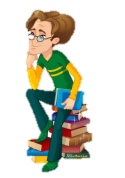 Осознание важности сохранения физического и психического здоровья для полноценной и качественной жизни. Формирование положительных установок на здоровый образ жизни. Совершенствование физических умений и навыков. Профессиональный выбор в сфере физической культуры и спорта. Умение сохранять здоровье в процессе профессиональной деятельности. Формирование антинаркотического барьера как системы ориентаций на высокие ценностно-смысловые и нравственно-духовные ценности жизни; развитие умений и навыков снятия страхов, симптомов тревожности, неуверенности и зависимости, овладения самоанализом и самоуправлением.
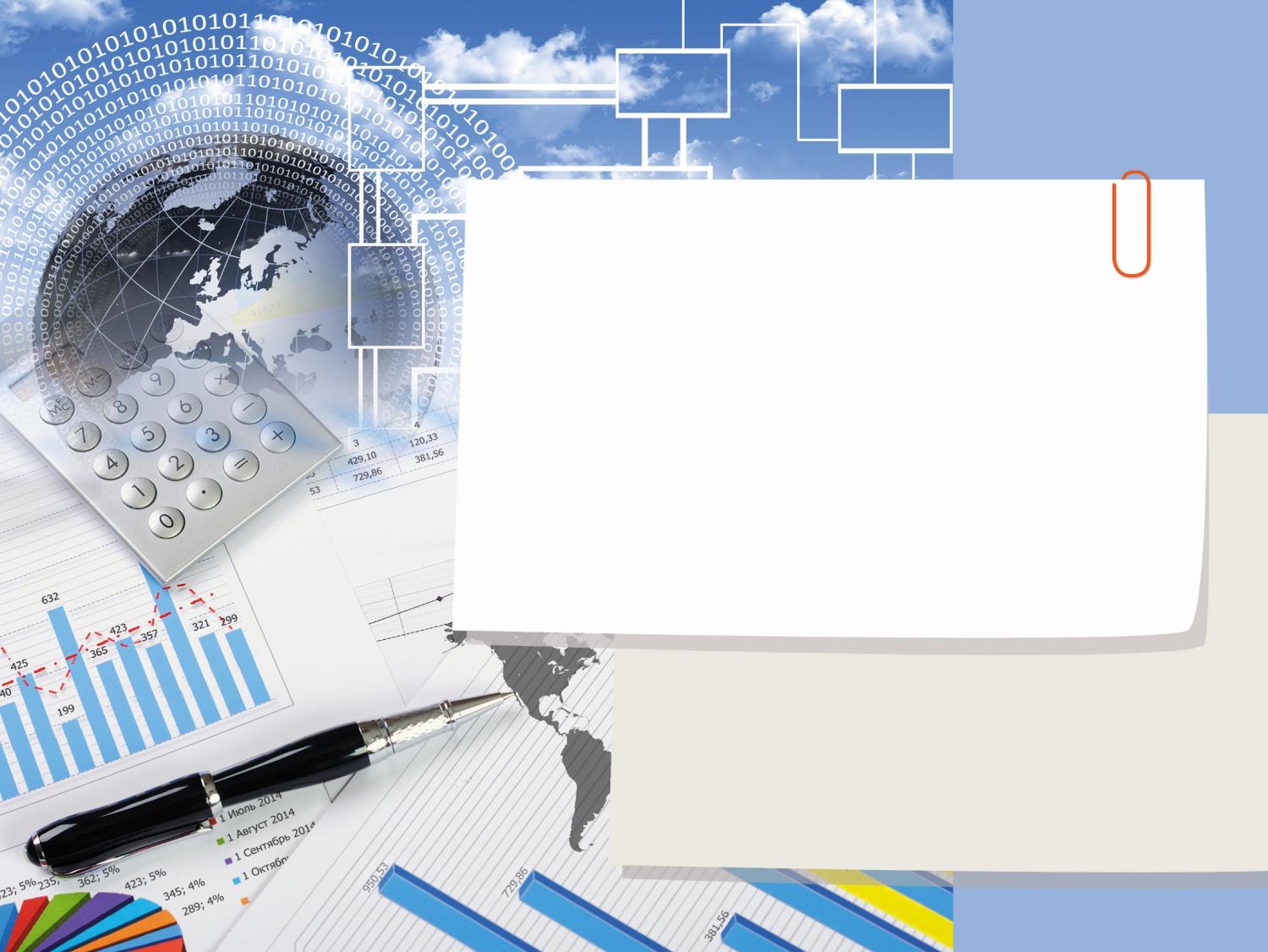 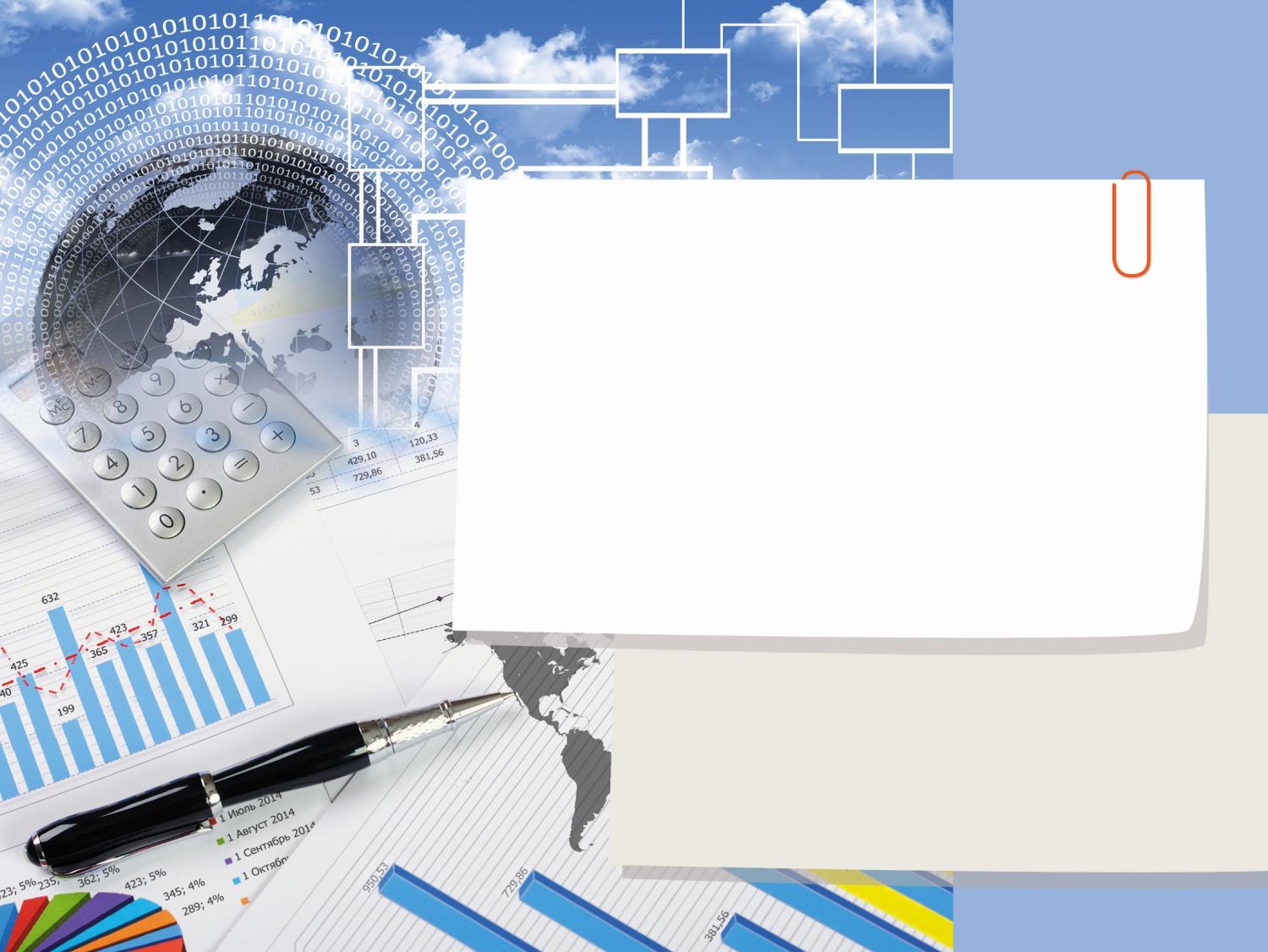 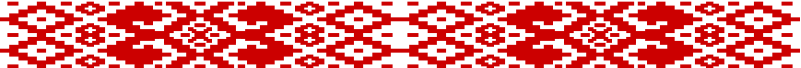 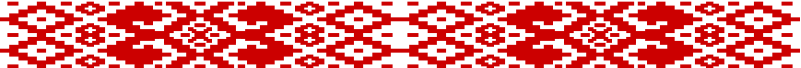 Глава 8   ЭКОЛОГИЧЕСКОЕ ВОСПИТАНИЕ
ЭКОЛОГИЧЕСКОЕ ВОСПИТАНИЕ направлено на формирование экологической культуры личности, определяется универсальным значением природы для человека и общества и включает в себя знания о компонентах и их взаимосвязях в системе «человек–общество–природа», а также нравственное и эстетическое отношение к природе.
Содержание экологического воспитания включает усвоение знаний о природных объектах, процессах и явлениях, их взаимообусловленности; приобщение к ценностям экологического характера. Формируется социальная база для реализации идеи устойчивого развития общества. Важно использование традиций народной педагогики по отношению к природе.
Условия экологического воспитания:
сочетание различных форм, методов и средств формирования у обучающихся экологической культуры;
практическая деятельность обучающихся по охране природы;
взаимодействие учреждений образования с промышленными и сельскохозяйственными предприятиями, научными учреждениями и общественными организациями и объединениями, субъектами природоохранной деятельности
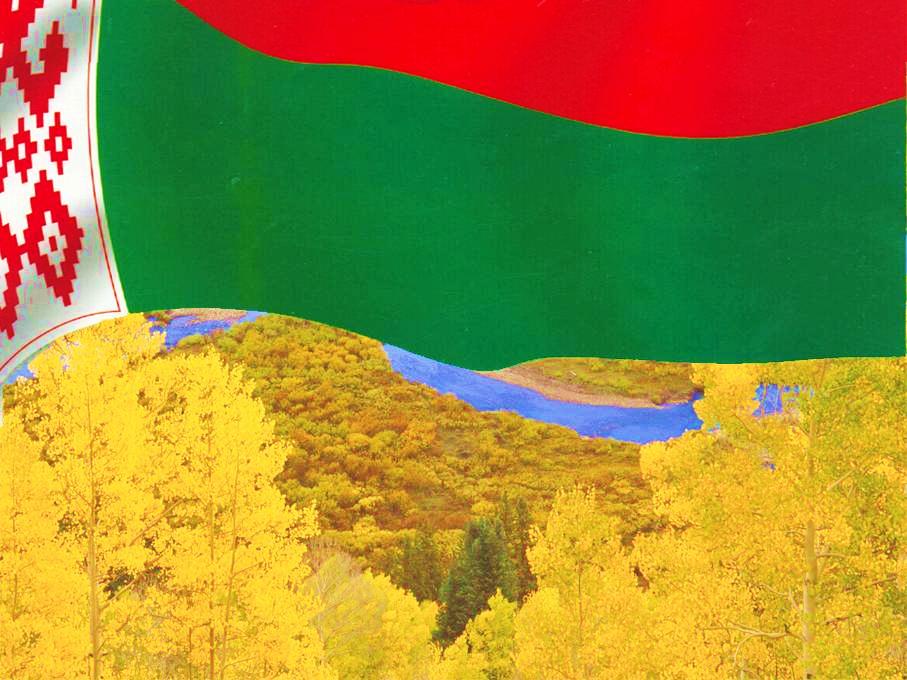 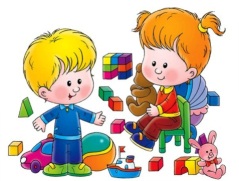 воспитанники 
учреждений дошкольного образования
Овладение первоначальными знаниями о природе, о взаимосвязи человека с окружающей природной средой. Формирование гуманного отношения к природе, представления об уникальности каждого живого существа.
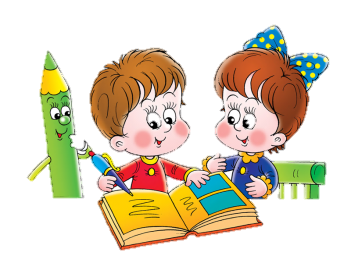 I ступень общего среднего образования
Накопление и развитие знаний об окружающем мире, становление научно-познавательного и эмоционально-нравственного отношения к окружающей среде.
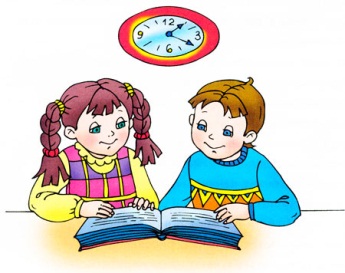 II ступень общего среднего образования
Использование знаний экологического характера, формирование опыта социального  взаимодействия и ответственного отношения к окружающей природной среде во всех видах деятельности.
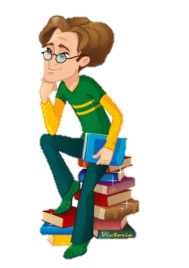 III ступень общего среднего образования
Систематизация знаний об экологических проблемах общества. Дальнейшее развитие ценностных ориентаций, определяющих отношение к природе. Реализация экологических знаний в общественно полезной деятельности и профессиональной подготовке.
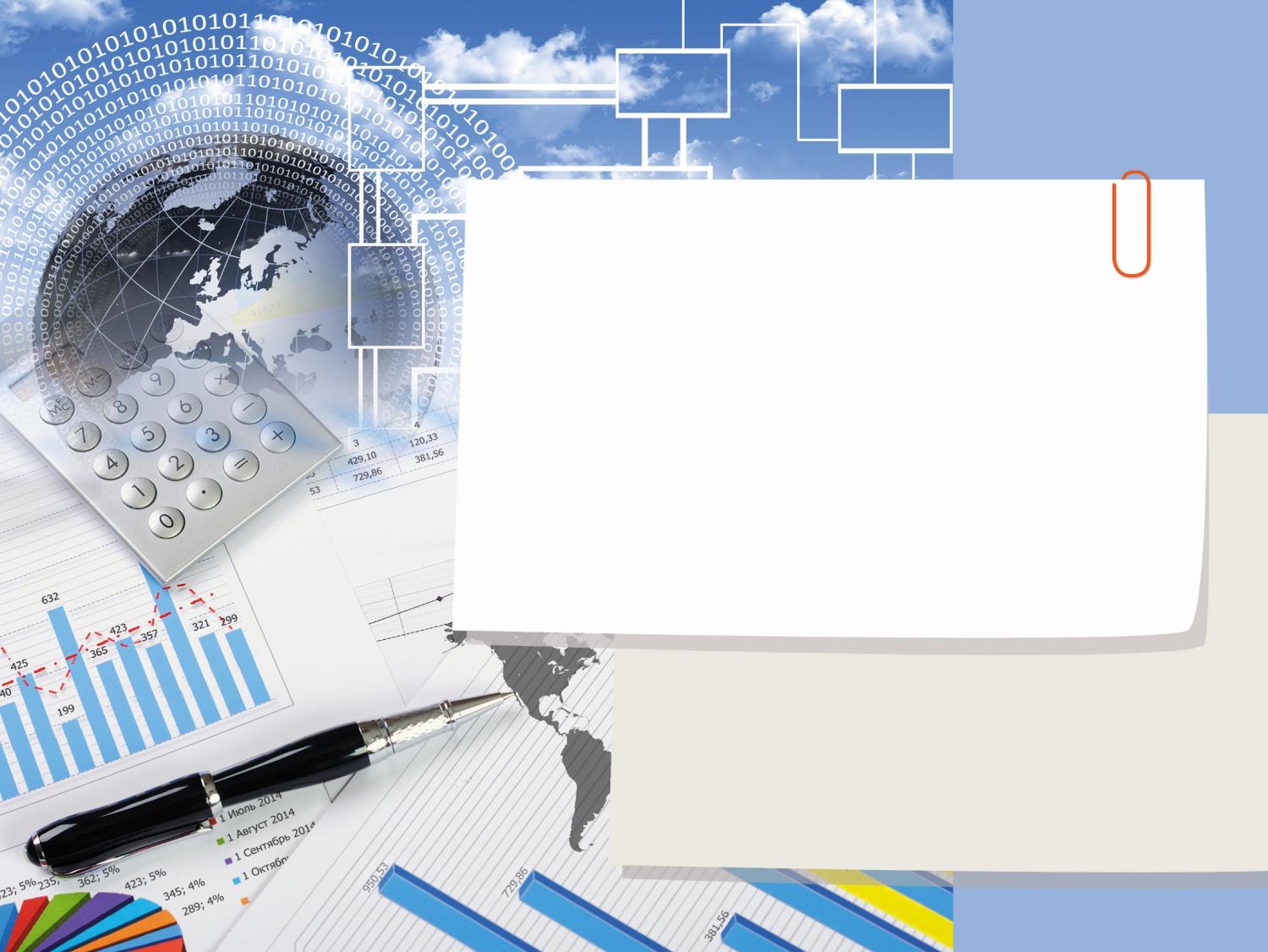 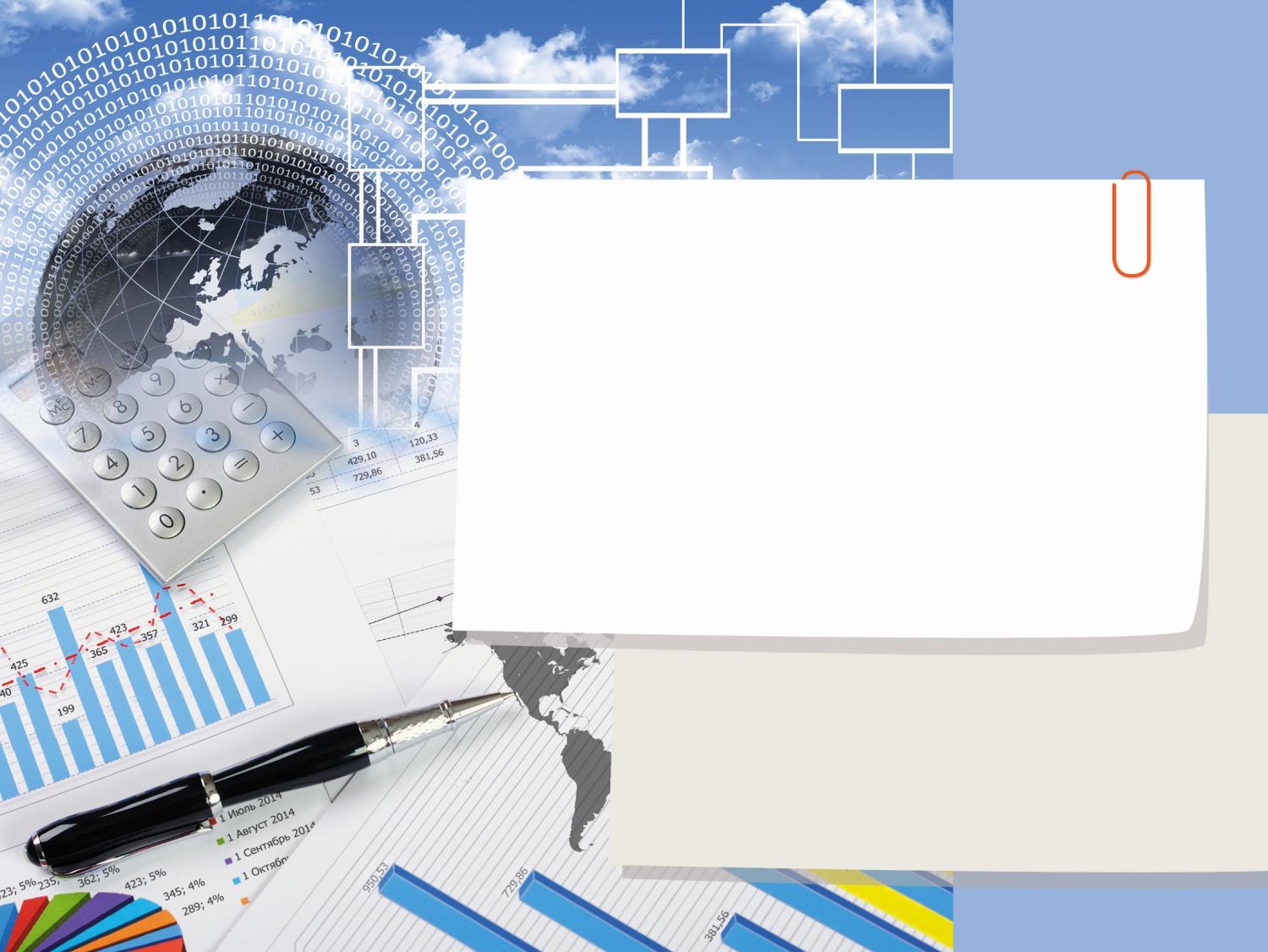 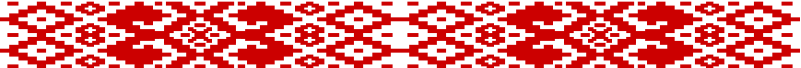 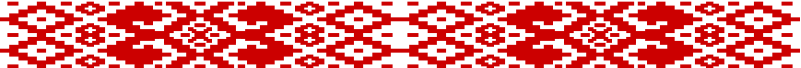 Глава 9   ТРУДОВОЕ И ПРОФЕССИОНАЛЬНОЕ ВОСПИТАНИЕ
ТРУДОВОЕ ВОСПИТАНИЕ направлено на формирование ценностного отношения к труду, социальной значимости профессиональной деятельности; выработку качеств трудолюбия, ответственности, самостоятельности, конкурентоспособности, инициативности, предприимчивости, стремления к достижению более высоких результатов. В основе трудового воспитания лежит деятельность, включающая умственную и физическую активность по достижению конкретных результатов.
Условия трудового воспитания:
оптимальное сочетание различных видов трудовой деятельности обучающегося (в семье, социуме, учреждении образования, на производстве);
развитие трудовой активности в процессе организации общественно полезного труда;
сочетание индивидуальных, групповых и коллективных форм трудовой деятельности;
обеспечение соответствия содержания и качества трудового воспитания актуальным и перспективным потребностям личности, общества и государства;
развитие творческого подхода к профессиональной деятельности;
взаимодействие учреждений образования с учреждениями производственной, социокультурной сферы.
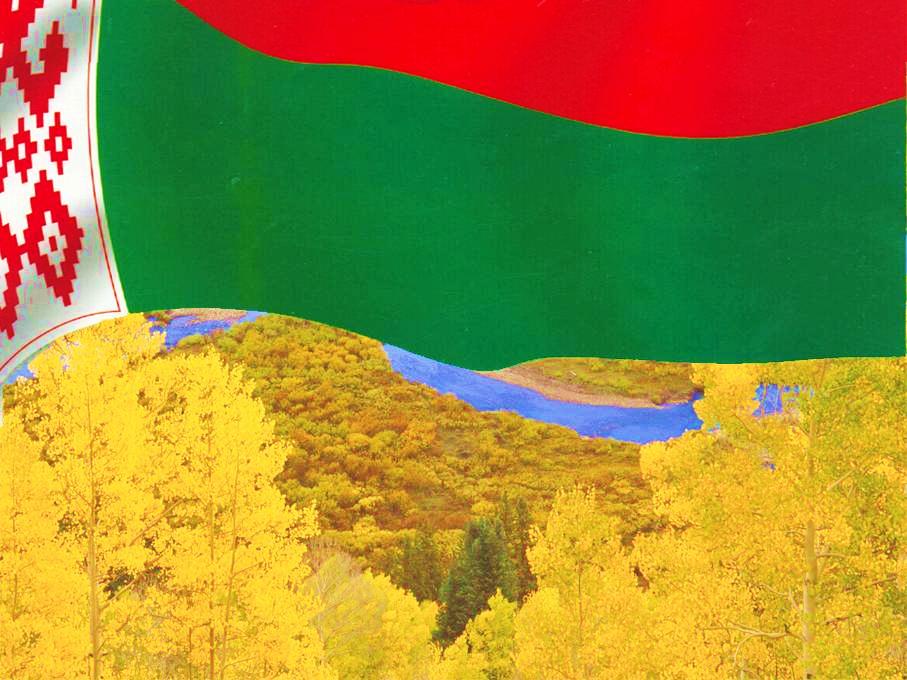 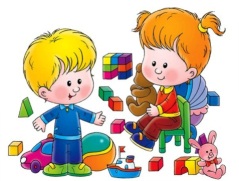 воспитанники 
учреждений дошкольного образования
Трудовая деятельность связана с освоением основных бытовых умений и навыков, проявлением активности в быту, самообслуживании, уходе за растениями и животными, заботе о близких.
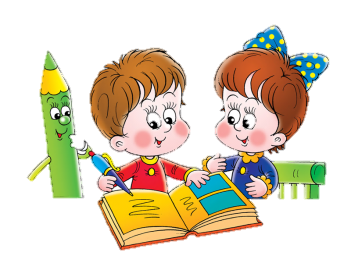 I ступень общего среднего образования
Формирование стремления трудиться в коллективе; бережного отношения к материальным ценностям (вещам). Формирование ответственного отношения к учебе как основному виду деятельности.
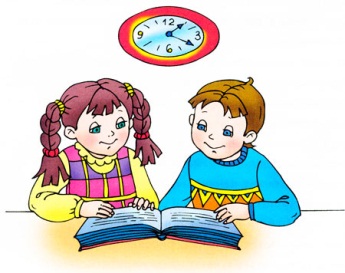 II ступень общего среднего образования
Формирование творческого отношения к труду. Самоутверждение в процессе трудовой деятельности, создание общественно полезных продуктов.
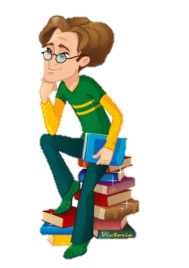 III ступень общего среднего образования
Профессиональное самоопределение. Формирование профессиональных трудовых умений. Развитие мотивации (потребности, интереса, чувства долга, ответственности) и позитивного эмоционально-ценностного отношения к труду.
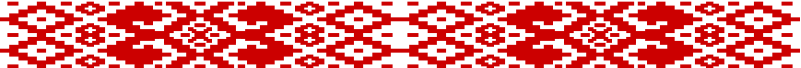 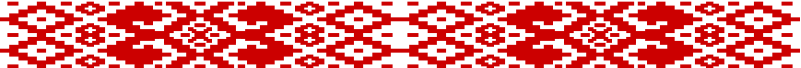 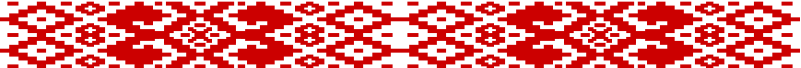 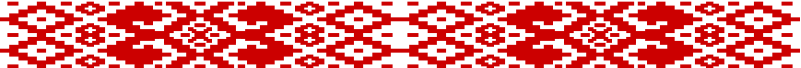 ПРОФЕССИОНАЛЬНОЕ СТАНОВЛЕНИЕ личности представляет собой поэтапное углубление профессиональных компетенций обучающихся в процессе учебной и профессиональной деятельности.
Условия профессионального становления личности:
направленность образования на решение задач профессионального самоопределения и воспитания;
профессиональная ориентация обучающихся (построение позитивных жизненных и профессиональных планов и др.);
создание ситуации выбора на каждом этапе предпрофессионального и профессионального образования обучающихся;
дифференциация целей, задач и содержания профессионального воспитания с учетом индивидуальных особенностей обучающихся;
обеспечение взаимодействия в процессе профессионального становления обучающихся учреждений образования с семьей, производственными, сельскохозяйственными подшефными и другими предприятиями и организациями;
популяризация профессиональных достижений обучающихся;
развитие информационного обеспечения профессиональной ориентации учащейся молодежи.
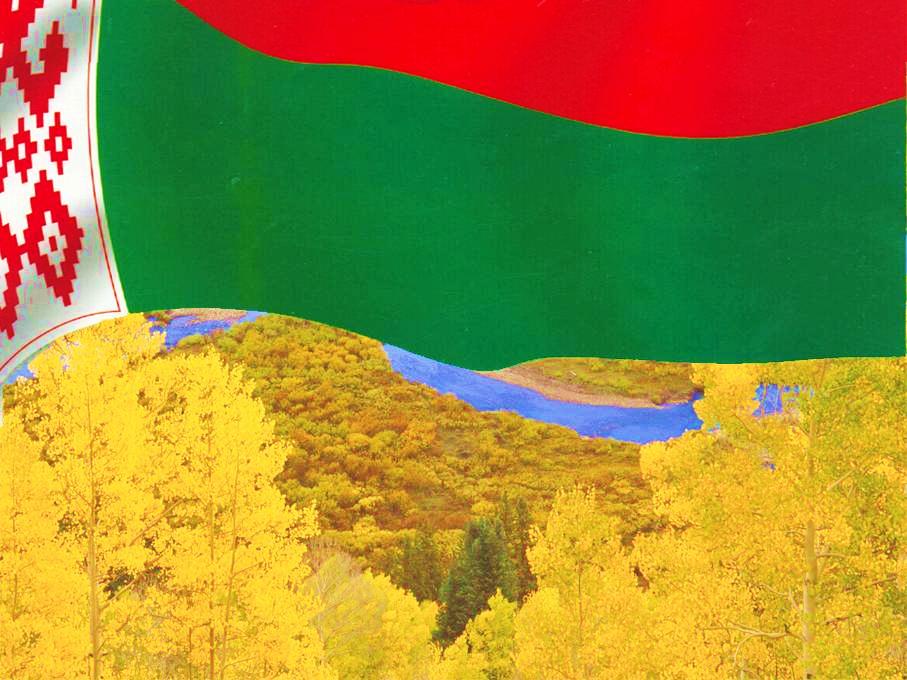 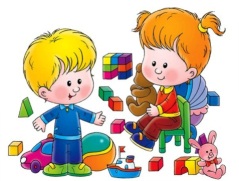 воспитанники 
учреждений дошкольного образования
Получение    первоначальных   представлений о профессиях.
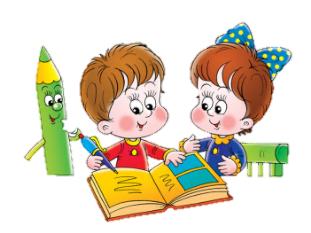 I ступени общего среднего образования
Проявление интереса к определенным профессиям.
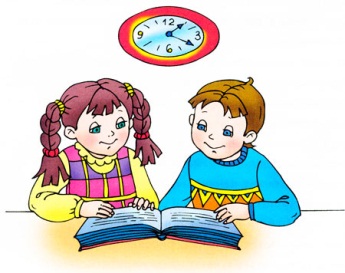 II ступени общего среднего образования
Формирование профессиональных интересов и готовности к выбору профессии.
III ступень общего среднего образования
Начальная профессиональная подготовка. Профессиональные пробы. Формирование устойчивых профессиональных интересов, намерений и перспектив. Адаптация к учебно-профессиональной среде. Формирование профессиональных и личностных качеств, навыков, способов и стратегий профессиональной культуры. Осознание значимости избранной профессии, воспитание ответственного отношения к овладению основами профессионального мастерства.
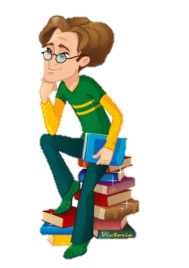 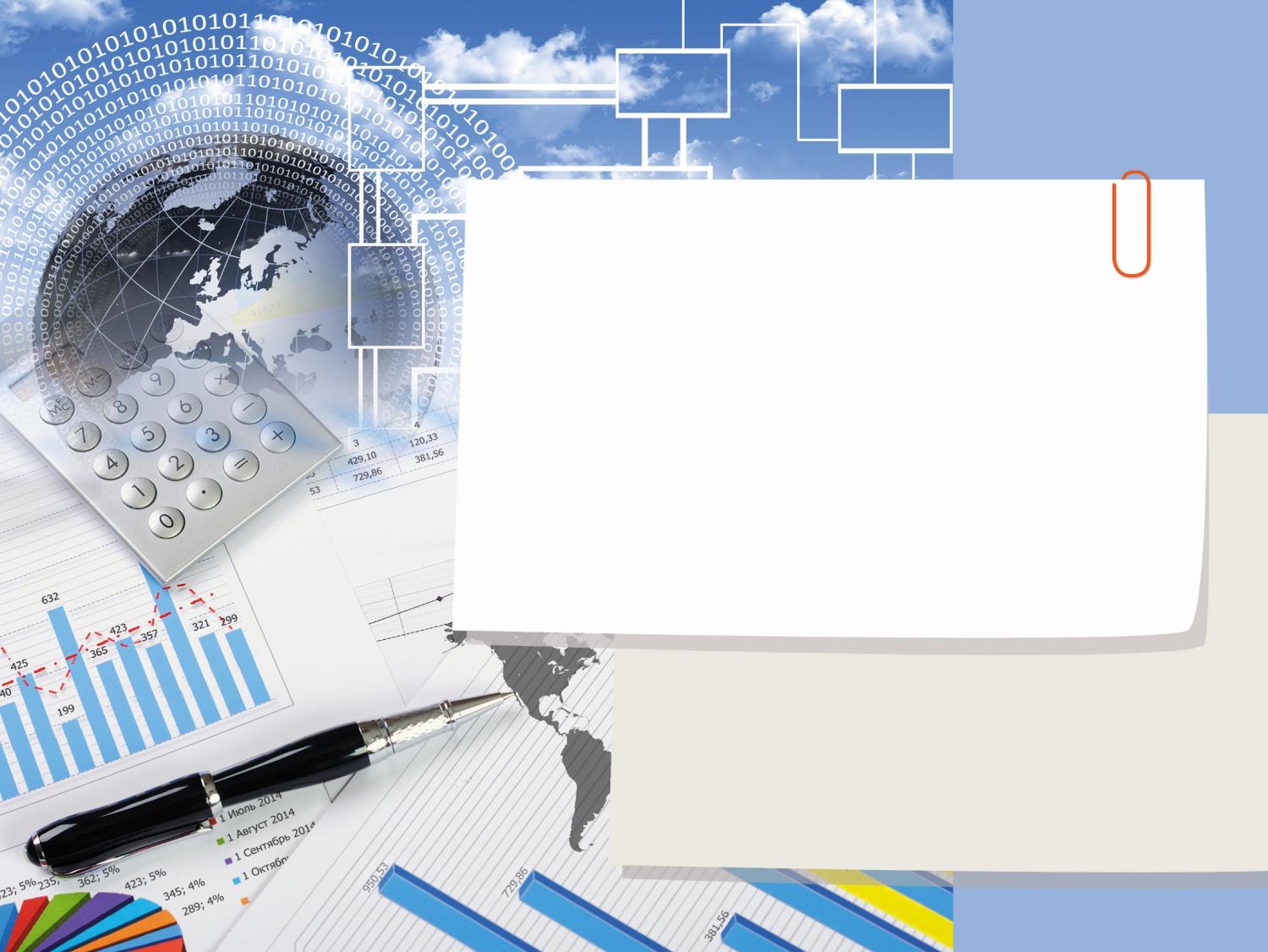 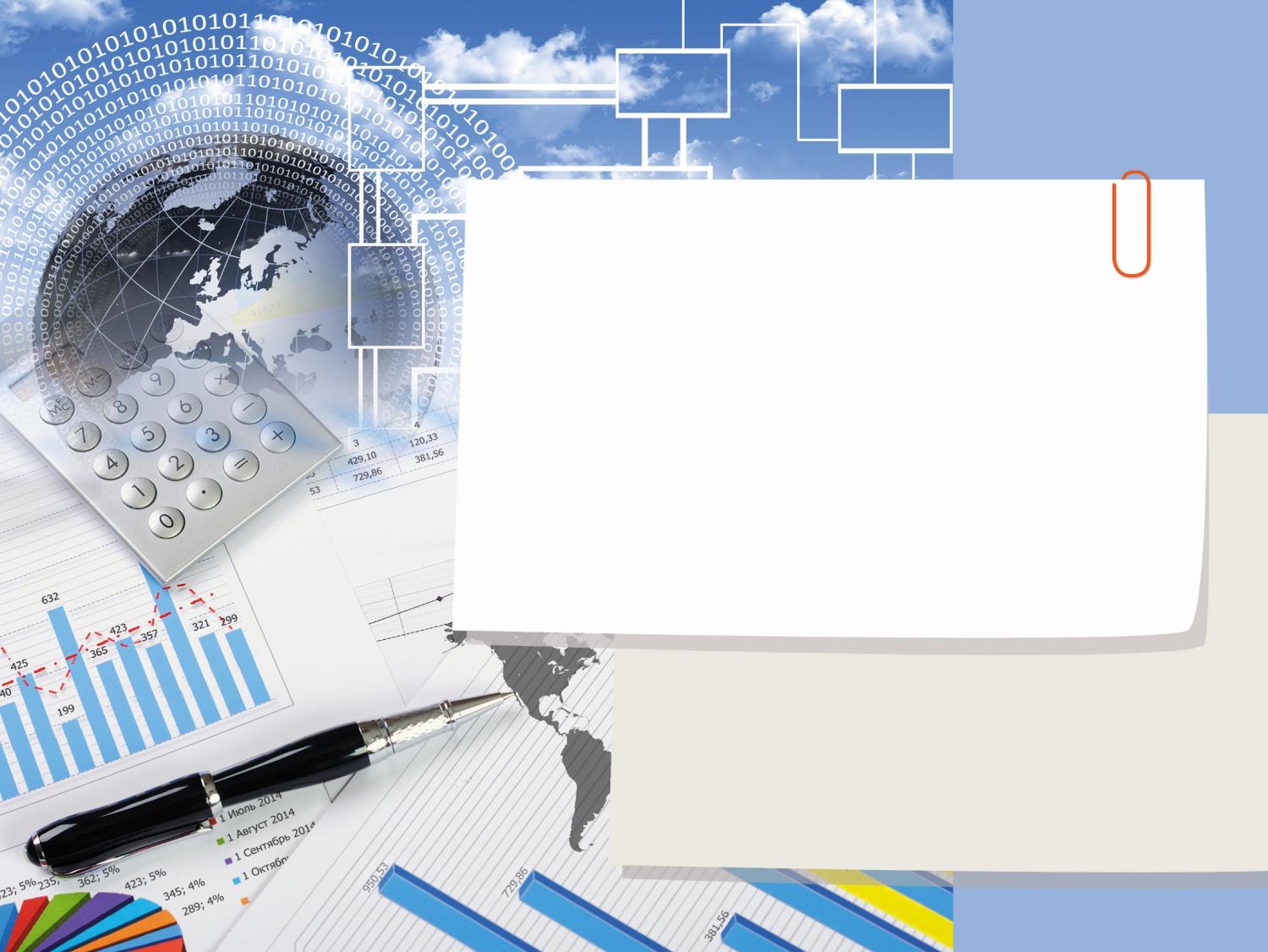 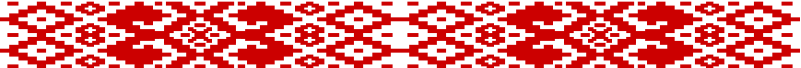 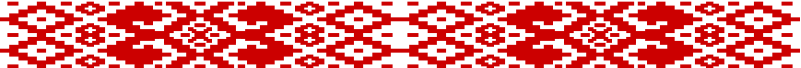 Глава 10   ВОСПИТАНИЕ ПСИХОЛОГИЧЕСКОЙ КУЛЬТУРЫ,     
                        ПОТРЕБНОСТИ В РАЗВИТИИ И САМОРАЗВИТИИ ЛИЧНОСТИ
ПСИХОЛОГИЧЕСКАЯ КУЛЬТУРА ЛИЧНОСТИ – составная часть базовой культуры личности, позволяющей эффективно самоопределяться и реализовываться в социуме.
Содержание воспитания по формированию психологической культуры личности направлено на развитие эмоционально-ценностной сферы личности, творческого потенциала и ресурсных возможностей личности; формирование умений и навыков эффективной адаптации к изменяющимся условиям жизнедеятельности; развитие коммуникативных способностей; коррекцию личностного развития и поведения; стимулирование процессов самопознания и самосовершенствования, стремления к самореализации.
Условия воспитания психологической культуры личности:
создание гуманной воспитывающей среды и образовательного пространства, направленных на развитие познавательной, эмоционально-волевой и эмоционально- ценностной сферы личности;
эффективное психологическое сопровождение и освоение социально-психологических компетенций в образовательном процессе, формирование индивидуально-психологических качеств личности;
психологическое просвещение и диагностика, способствующие самопознанию и саморазвитию;
скоординированное взаимодействие организаторов образовательного процесса, содействующее личностному, социальному и профессиональному развитию и саморазвитию обучающихся
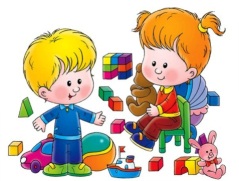 воспитанники 
учреждений дошкольного образования
Формирование психических свойств, обеспечивающих развитие познавательной активности и основных психических процессов. Создание предпосылок для формирования мотивации учения и психологической готовности ребенка к получению общего среднего образования; формирование эмоциональной, волевой, познавательной готовности и произвольных форм поведения для успешного включения в образовательный процесс.
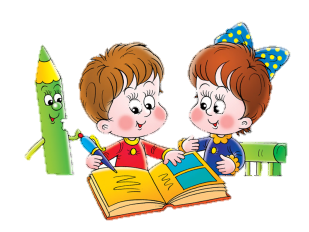 I ступень общего среднего образования
Развитие сферы представлений о себе, как о личности; стимулирование учебной мотивации и развитие готовности ребенка к систематическому обучению, формирование познавательных и учебных интересов; расширение социальных представлений и ценностей, развитие творческих способностей.
II ступень общего среднего образования
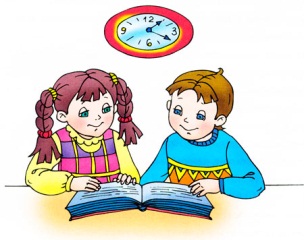 Пополнение психологических знаний и психологического опыта; личностное и ценностно-     смысловое самоопределение и саморазвитие, преодоление кризиса подросткового возраста и проблем социализации, формирование жизненных навыков, построение конструктивных отношений с родителями и сверстниками, профилактика девиантного поведения.
III ступень общего среднего образования
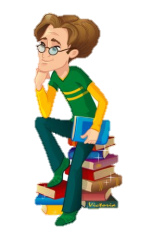 Освоение базовых компонентов психологической культуры, профессиональная ориентация с учетом индивидуально-психологических особенностей обучающихся и требований профессии, понимание обучающимися временной перспективы, построение жизненных и профессиональных планов, развитие социальной компетентности, становление нравственного самосознания, формирование профессионально-психологической культуры и культуры труда.
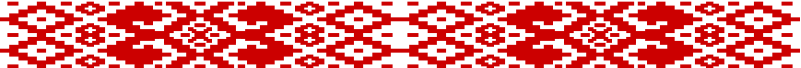 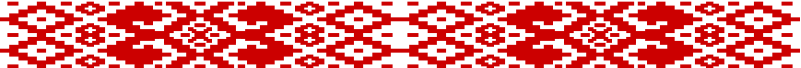 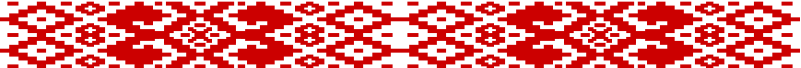 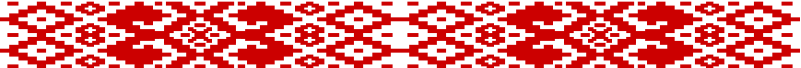 САМОРАЗВИТИЕ характеризует собой относительно стойкие количественные и качественные изменения в сознании, социальном поведении, деятельности личности, происходящие под влиянием внешних и внутренних факторов в определенных условиях образовательной среды. Это внутренне мотивированная деятельность личности, направленная на самоопределение в системе жизненных ценностей и целей, наращивание позитивных и подавление негативных личностных качеств, обусловленная потребностью в самоутверждении, осознании своей социальной значимости
Условия воспитания потребности 
в развитии и саморазвитии:
фасилитация стремлений ребенка, ориентированных на саморазвитие, стимулирование личности к освоению изменяющейся действительности и собственному развитию;
переход от педагогического проектирования личности ребенка к самопроектированию;
самооценивание своих сильных и слабых сторон и степени своей готовности к новым, усложненным действиям и поступкам;
участие обучающихся в волонтерской и иной социально значимой деятельности;
расширение представлений о себе, формирование адекватной оценки себя и других;
проектирование целей и средств достижения желаемого будущего
воспитанники 
учреждений дошкольного образования
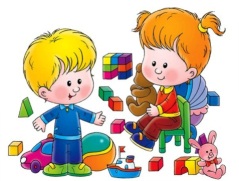 Познание себя, формирование образа «Я», формирование социальных мотивов в игровой деятельности, стремление к получению одобрения со стороны окружающих людей. Развитие мотивации достижения успехов. Появление самооценки отдельных личностных качеств. Расширение коммуникативной сферы.
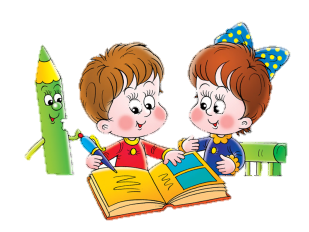 I ступени общего среднего образования
Формирование самооценки и уровня притязаний. Развитие эмоционально-волевой сферы, мотивированного отношения к себе и окружающим, к событиям. Образцом для подражания становится взрослый, чаще всего учитель.
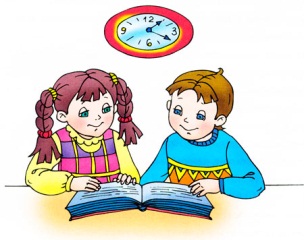 II ступень общего среднего образования
Развитие и дифференциация самооценки. Развитие познавательной мотивации, мотивов общения. Формирование системы личностных ценностей, проявляется стремление к самопознанию, самоутверждению, особенно в среде сверстников. Формируется отношение к себе как к личности.
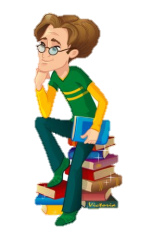 III ступень общего среднего образования
Развитие представлений о себе и других людях, формирование потребности оценить личностный потенциал, отношения к своим сильным и слабым сторонам, способности к саморегуляции эмоциональной, волевой, поведенческой, коммуникативной сферы. Расширение системы ценностей. Проявление интереса к другим. Развитие способности изменять собственное жизненное пространство и управлять им в соответствии с поставленными целями. Профессиональное и личностное самоопределение. Реализация в профессиональной, социальной сферах. Развитие самосознания и открытие своего внутреннего мира.
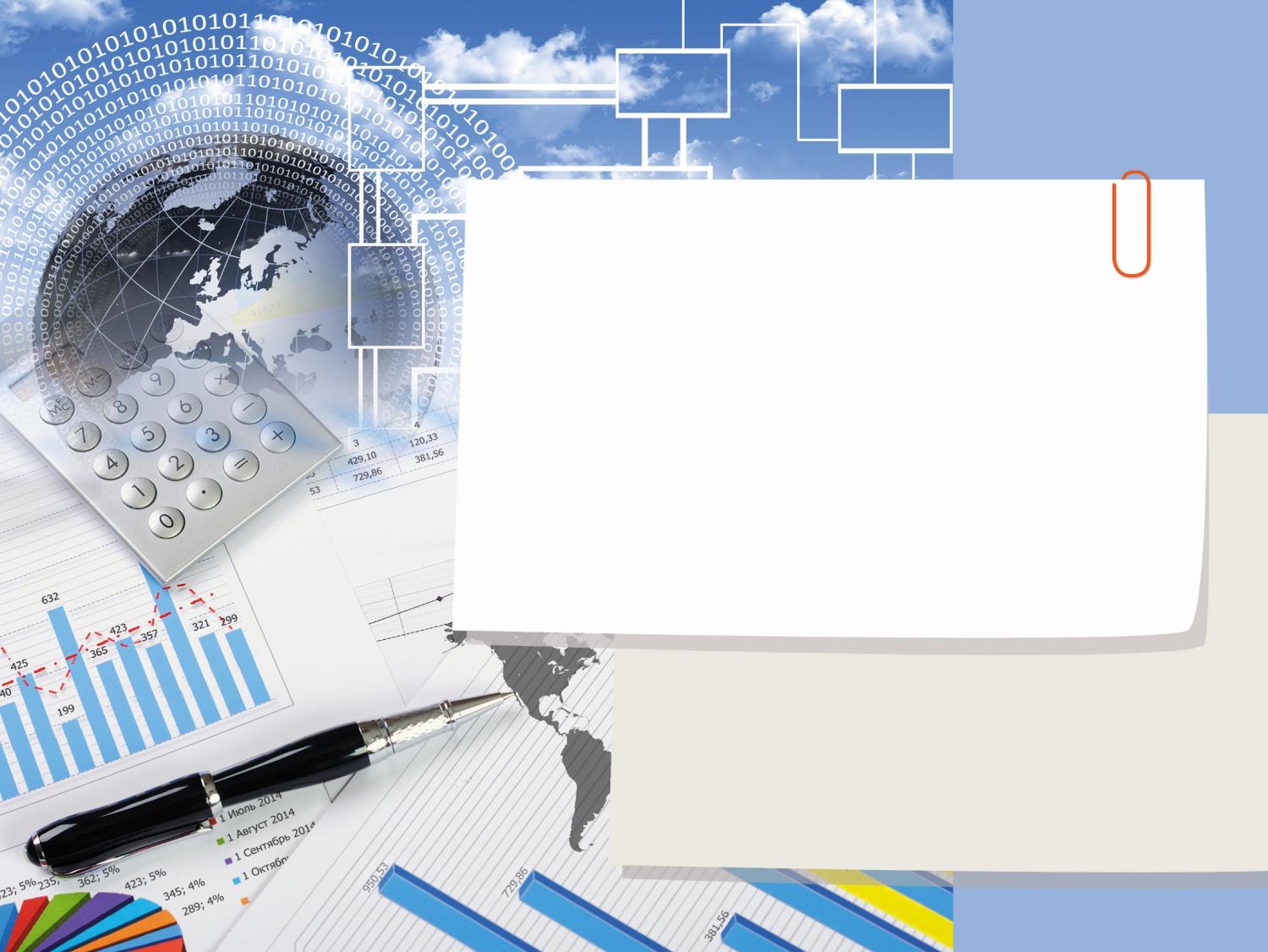 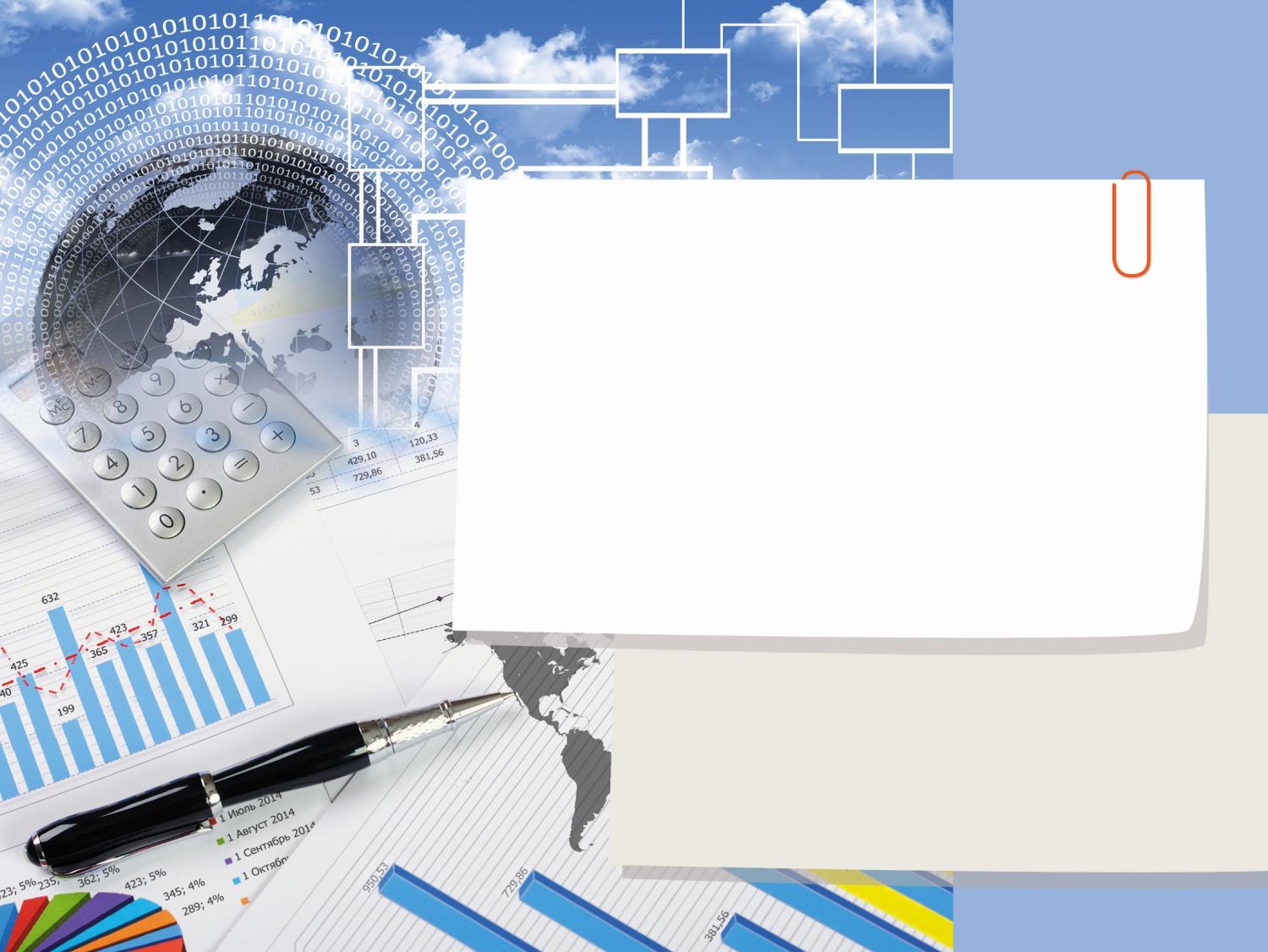 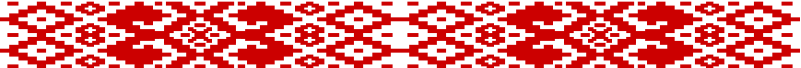 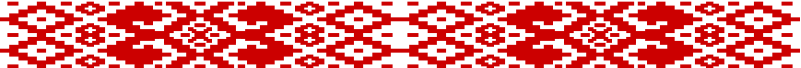 Глава 11   СЕМЕЙНОЕ И ГЕНДЕРНОЕ ВОСПИТАНИЕ
СЕМЕЙНОЕ ВОСПИТАНИЕ обучающихся предполагает формирование культуры взаимоотношений между полами, ценностного отношения к институту брака и семьи, представлений о важнейших сторонах жизни современной семьи (быт, распределение финансов, труд и отдых, рождение и воспитание детей, нормативные и правовые основы брачно-семейных отношений и др.); представлений об ответственном супружестве и родительстве, культуре семейных взаимоотношений.
Условия семейного воспитания:
признание непреходящей ценности семьи для человека от рождения до смерти;
формирование позиции ответственного родительства и супружества;
организация подготовки обучающихся к семейной жизни в условиях учреждений образования: реализация учебных программ факультативных занятий, проведение совместных мероприятий учреждений образования с семьей; 
социально-педагогическая и психологическая поддержка семьи;
популяризация идеи многодетной семьи как общественно признанного и одобряемого института современного общества;
интеграция усилий семьи, учреждений образования и других субъектов образовательного пространства для формирования в обществе положительного отношения к институту семьи
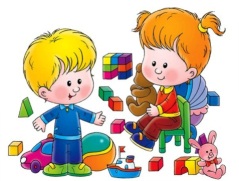 воспитанники 
учреждений дошкольного образования
Формирование первоначальных представлений о семье, близких людях, их взаимоотношениях, воспроизведение поведения, чувств, переживаний близких.
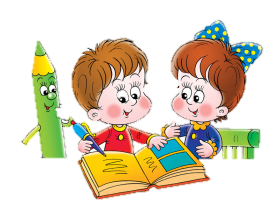 I ступени общего среднего образования
Осознание ролевых и межличностных отношений между членами семьи. Приобретение элементарных умений и навыков ведения домашнего хозяйства, бюджета, ухода за маленькими детьми, больными, престарелыми родственниками. Воспитание уважения к родителям и старшему поколению.
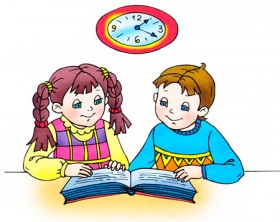 II ступень общего среднего образования
Стремление к установлению доверительных отношений с родителями. Повышенное внимание к проблемам будущей семейной жизни, взаимоотношениям между членами семьи, дружбе, любви, верности. Осознание роли семьи в воспитании детей. Проявление уважительного отношения к членам семьи, заботы о старшем поколении.
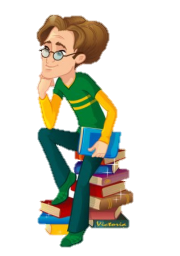 III ступень общего среднего образования
Ценностное отношение к институту брака и семьи. Знания о важнейших сторонах жизни современной семьи, закономерностях её создания и развития. Окончательное формирование представлений о добрачных отношениях, супружеской верности и ответственности, обязанностях по воспитанию детей. Понимание сути ответственного родительства и супружества. Проявление уважительного и бережного отношения к членам семьи старшего поколения.
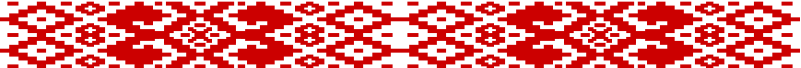 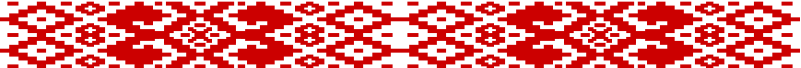 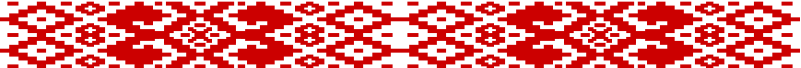 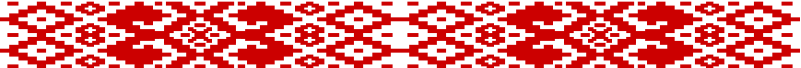 ГЕНДЕРНОЕ ВОСПИТАНИЕ состоит в целенаправленном создании условий, способствующих идентификации личности как представителя определенного пола, закреплению гендерных ролей, воспроизводству соответствующего социального опыта, формировании гендерной культуры личности.
Условия гендерного воспитания личности:
интеграция усилий семьи, работников системы образования, здравоохранения и других заинтересованных в формировании гендерной культуры обучающихся;
повышение уровня гендерной культуры педагогических работников и родителей или законных представителей обучающихся, ориентация на гуманистические методы педагогического взаимодействия;
создание возможностей для наблюдения и реализации гендерных ролей в повседневной жизни детям из неполных семей, детям-сиротам
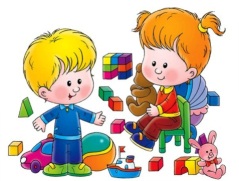 воспитанники 
учреждений дошкольного образования
Основы представлений о гендерных различиях, формирование гендерно типичной среды посредством выбора одежды, прически, игрушек, игр, круга общения, детской литературы.
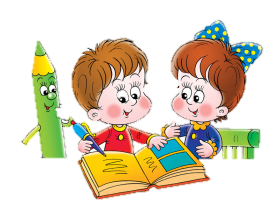 I ступень общего среднего образования
Осознание базовых признаков и социальных норм мужественности и женственности. Особое внимание уделяется ролевым моделям своего пола, отмечается стремление ребенка быть лучшим мальчиком или девочкой.
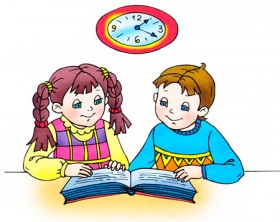 II ступень общего среднего образования
Интенсивность гендерного познания, освоение и реализация соответствующих ролей и стереотипов.
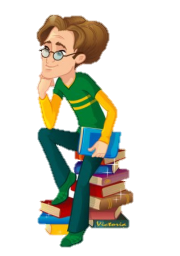 III ступень общего среднего образования
Выстраивание собственного гендерного профиля личности, критическое отношение к гендерным стереотипам и проявлениям дискриминации по половому признаку, стремление к достижению взаимопонимания с представителями обоего пола.
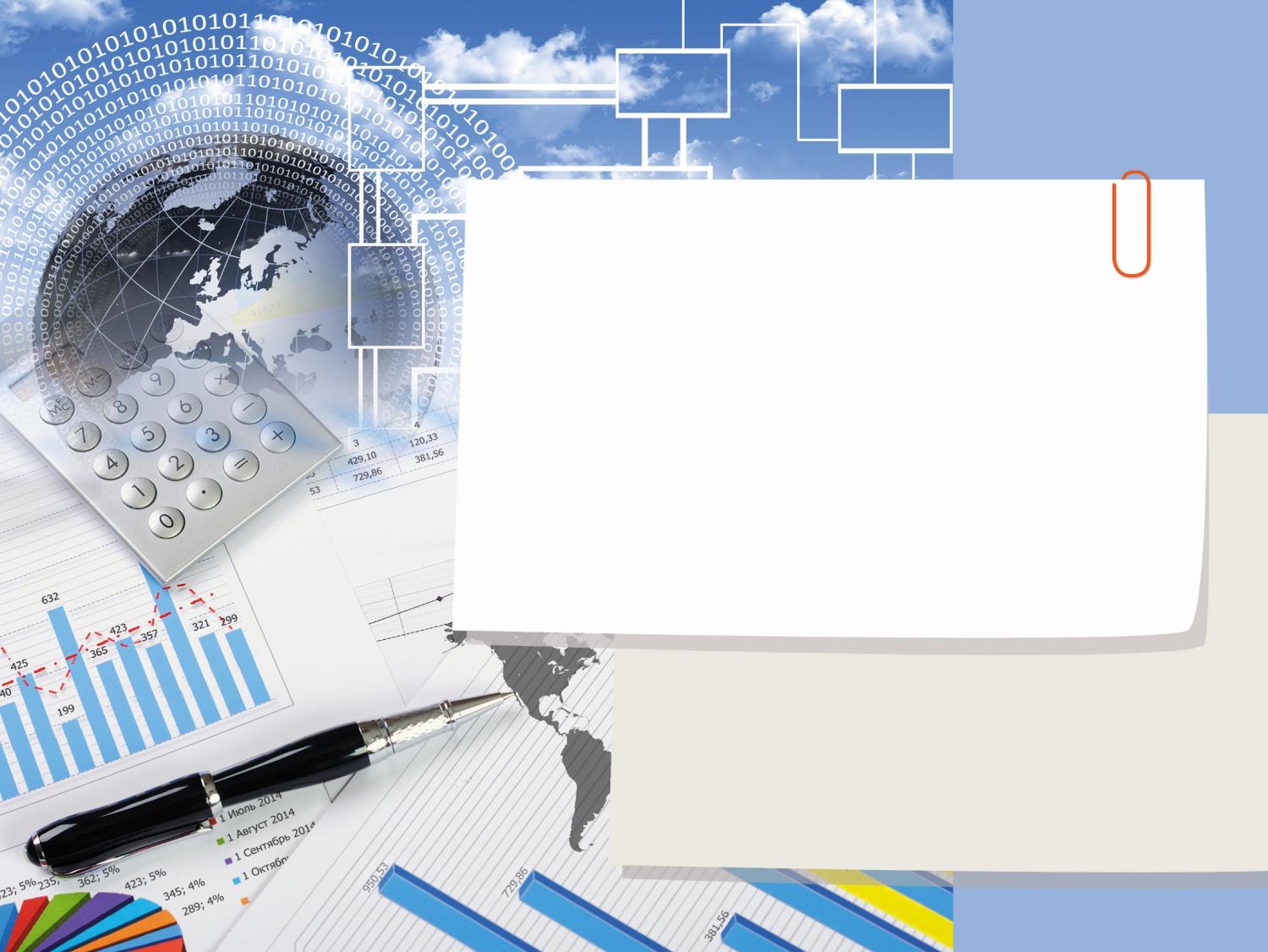 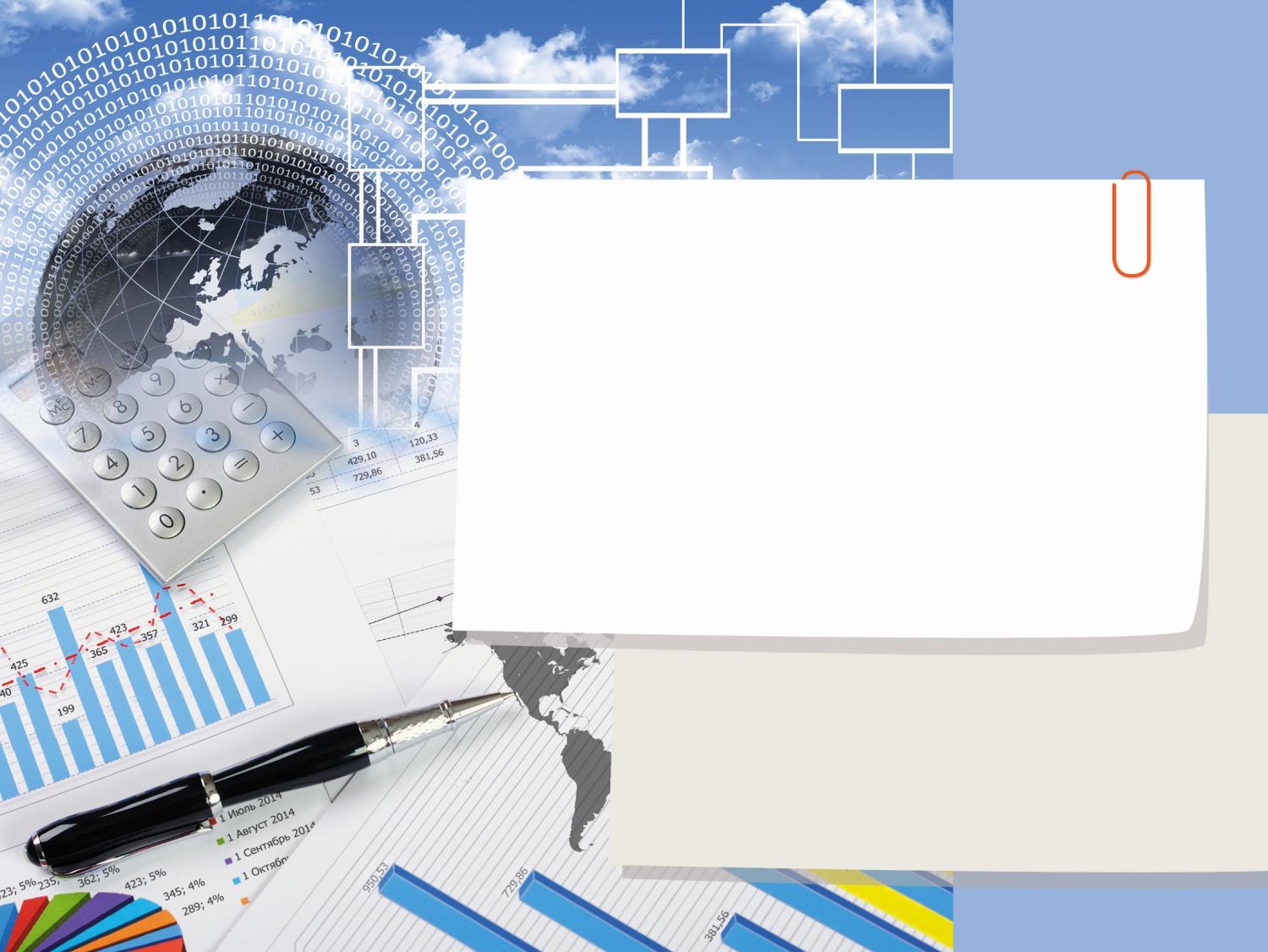 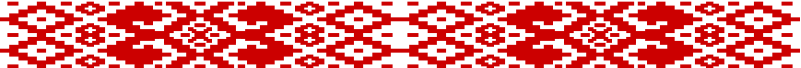 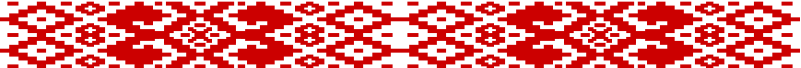 Глава 12   ЭСТЕТИЧЕСКОЕ ВОСПИТАНИЕ
ЭСТЕТИЧЕСКОЕ ВОСПИТАНИЕ предполагает развитие эстетической культуры – элемента культуры человечества, способствующего преобразованию высших эстетических ценностей (красоты, совершенства, гармонии, созидания, творчества) в субъективные потребности личности обучающегося.
Содержание эстетического воспитания включает усвоение искусствоведческих знаний, воспитание эстетического отношения к природе и искусству, развитие эмоциональной сферы личности художественными средствами, приобщение обучающихся к отечественной и мировой художественной культуре, развитие и реализацию творческого потенциала детей и учащейся молодежи.
Условия эстетического воспитания:
реализация эстетических потребностей личности в эстетизации среды жизнедеятельности;
соблюдение единства эстетического и нравственного воспитания;
эстетика общения: красота поступка, речи, уважение достоинства личности, культура выражения чувств;
формирование ценностного отношения к художественному творчеству, традициям своей страны; стремления к их освоению и сохранению
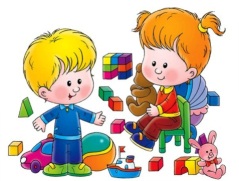 воспитанники 
учреждений дошкольного образования
Формирование элементов эстетического отношения к окружающему миру через самовыражение в художественном творчестве.
I ступень общего среднего образования
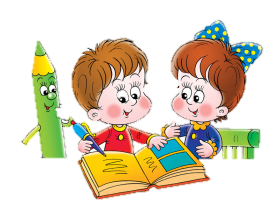 Развитие фантазии и образного мышления обучающихся средствами различных видов искусства. Освоение языка искусства через практическую творческую деятельность
II ступень общего среднего образования
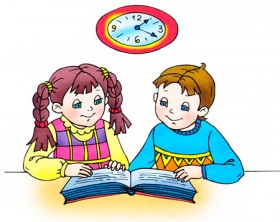 Пополнение знаний для полноценного восприятия искусства. Развитие эмоциональной сферы, творческого потенциала средствами искусства. Формирование эстетического отношения к окружающей природной и социальной среде
III ступень общего среднего образования
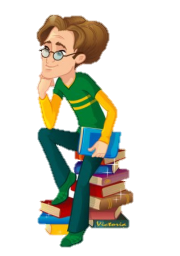 Формирование эстетического компонента мировоззрения; развитие эмоционально-чувственной сферы, навыков восприятия эстетики бытия на осознанном уровне; формирование умения дать эстетическую оценку личностным проявлениям, произведениям искусства. Формирование эстетического отношения к профессиональной деятельности
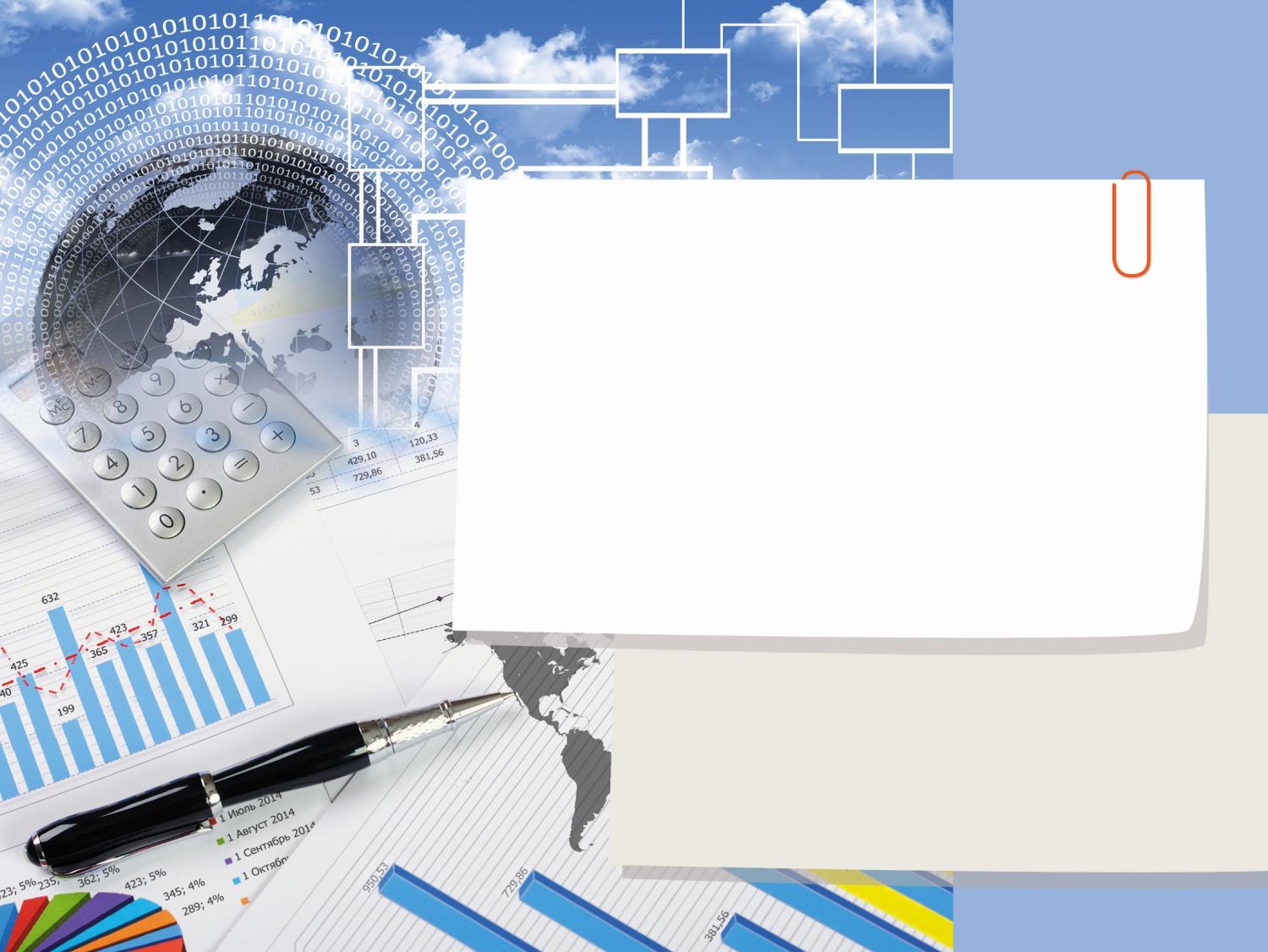 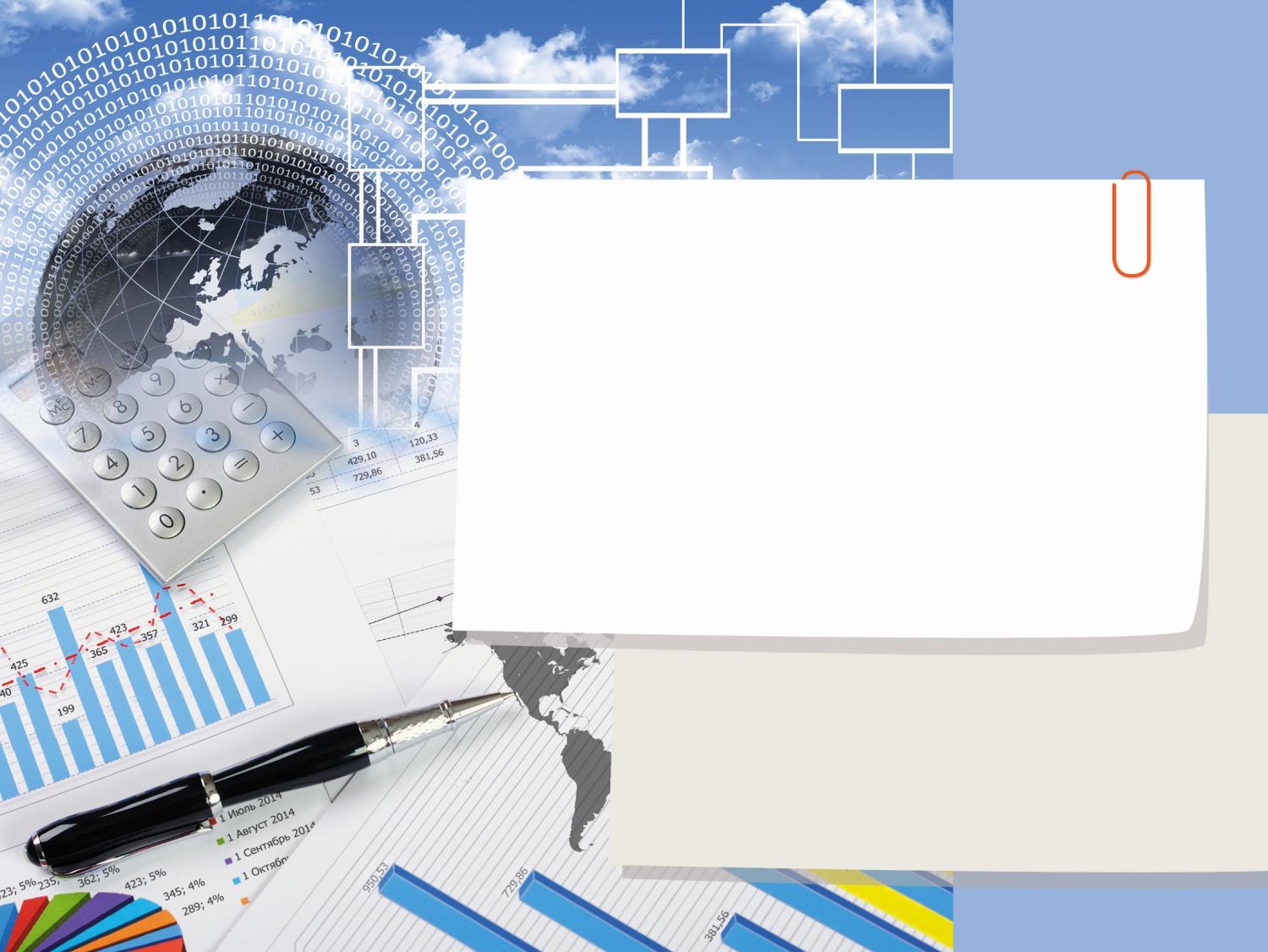 Глава 13   ВОСПИТАНИЕ КУЛЬТУРЫ БЫТА И ДОСУГА
КУЛЬТУРА БЫТА – это совокупность знаний, умений и навыков, потребностей и интересов, которые позволяют эстетически, комфортно и удобно организовать повседневную жизнедеятельность; рационально вести хозяйство, планировать семейный бюджет, выполнять и распределять ежедневные хозяйственно-бытовые обязанности, осознавать их необходимость для успешной жизнедеятельности и развития личности. Культура быта также включает отношения в повседневной жизнедеятельности, гигиену, культуру потребления, эстетику внешнего вида, одежды, жилища и предметов интерьера, желание заниматься домашним бытовым трудом, умение критически оценивать и контролировать собственную бытовую деятельность
Условия воспитания культуры быта:
организация воспитательной среды, способствующей формированию культуры быта;
подготовка обучающихся в учреждениях образования к занятиям бытовым трудом;
максимальное вовлечение обучающихся в различные виды деятельности, способствующей формированию культуры быта с учетом их интересов, способностей и потребностей;
интеграция усилий семьи и учреждений образования по формированию культуры быта детей и учащейся молодежи
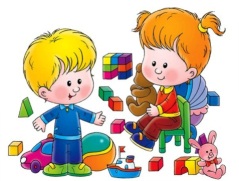 воспитанники 
учреждений дошкольного образования
Формирование у детей первичных представления о личной и общественной значимости хозяйственно-бытового труда, умений выполнять правила личной гигиены, содержать свою комнату, вещи, игрушки в порядке, совместно со взрослыми готовить несложные блюда; сервировать стол, участвовать в уборке участка в соответствии с сезоном; в уходе за растениями и животными и др.
I ступень общего среднего образования
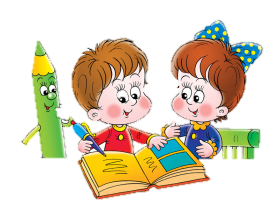 Приобретение умений и навыков ведения домашнего хозяйства, выполнения ежедневных хозяйственно-бытовых обязанностей, правил личной гигиены, оказание помощи взрослым по уходу за маленькими детьми, престарелыми родственниками, животными. Формирование бережного отношения к предметам быта
II ступень общего среднего образования
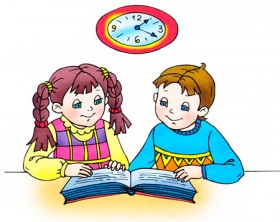 Формирование осознанной потребности в выполнении ежедневных хозяйственно-бытовых обязанностей, умений вести домашнее хозяйство, совместно с родителями планировать семейный бюджет, эстетически, комфортно и удобно организовать быт, следить за своим внешним видом, комфортом и безопасностью жилища
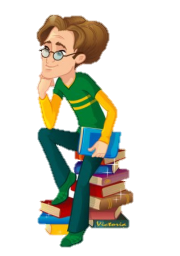 III ступень общего среднего образования
Выработка комплекса знаний, умений и навыков, позволяющих рационально вести домашнее хозяйство, самостоятельно планировать семейный бюджет, ответственно выполнять и распределять ежедневные хозяйственно-бытовые обязанности, ухаживать за маленькими детьми, больными, престарелыми родственниками, эстетически, комфортно и удобно организовать быт, качественно выполнять минимум ремонтных работ, необходимых в быту
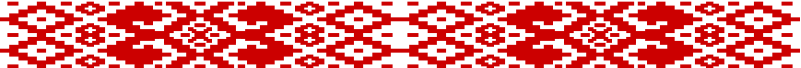 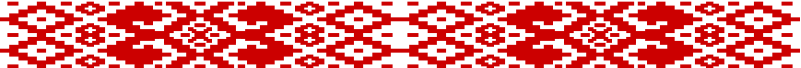 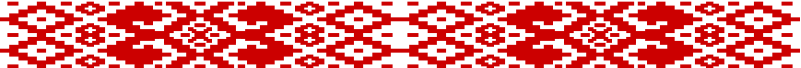 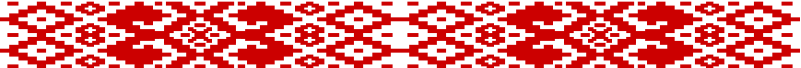 ДОСУГ – совокупность различных видов деятельности, осуществляемых в свободное время, в результате чего происходит развитие личностных качеств, удовлетворяются интеллектуальные, духовные, физические и другие социально значимые потребности человека. Досуговая деятельность охватывает самообразование, приобщение к культуре, общественную активность, общение по интересам и др.
     Уровень культуры досуга определяется степенью реализации социокультурного потенциала личности в досуговой деятельности и совокупностью приобретенных навыков рационального и содержательного проведения свободного времени
Условия воспитания культуры досуга:
воспитательная направленность культурных мероприятий, формирование позитивной досуговой среды; 
совершенствование организационных форм досуга, создание условий для творческого развития обучающихся в свободное время;
максимальное вовлечение обучающихся в различные виды досуговой деятельности с учетом их потребностей, интересов, способностей; развитие форм семейного досуга;
создание условий для формирования и развития самостоятельности, инициативы обучающихся в сфере досуга;
поддержка деятельности детских и молодежных общественных объединений, органов ученического и студенческого самоуправления, волонтерского движения;
совершенствование материально-технической базы и развитие инфраструктуры досуга.
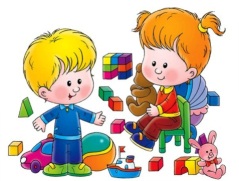 воспитанники 
учреждений дошкольного образования
Приглашение к участию в организованных формах культурной деятельности. Предложение моделей и образцов социокультурного поведения. Учет формирующих возможностей семейного досуга
I ступень общего среднего образования
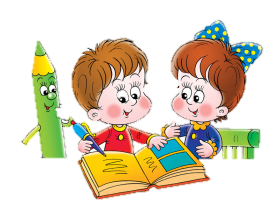 Формирование личностных качеств, способствующих рациональному и содержательному проведению свободного времени, расширение спектра культурной деятельности
II ступень общего среднего образования
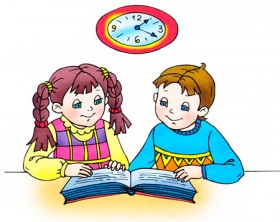 Формирование осознанной потребности участия в социально одобряемой культурной деятельности. Формирование установок на активный досуг позитивной направленности. Преобладание в организации свободного времени поисковой, творческой активности
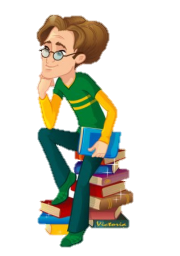 III ступень общего среднего образования
Выработка индивидуального стиля досуга, приобретение опыта организации свободного времени, формирование ответственного отношения к выбору содержания и форм проведения свободного времени, непринятия проявлений асоциального досуга